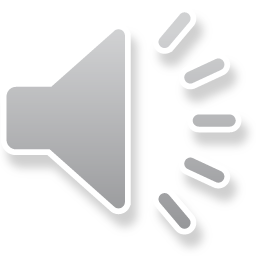 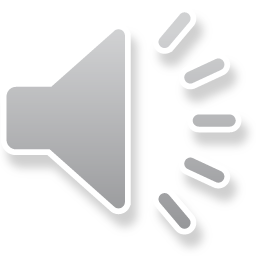 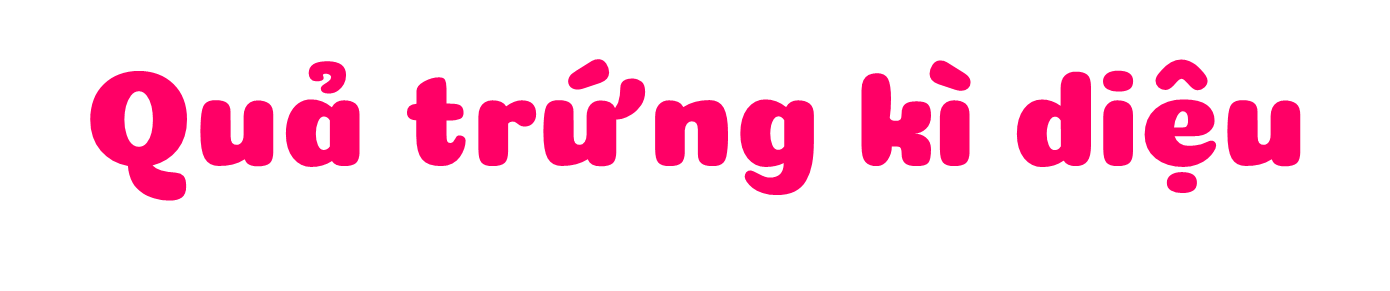 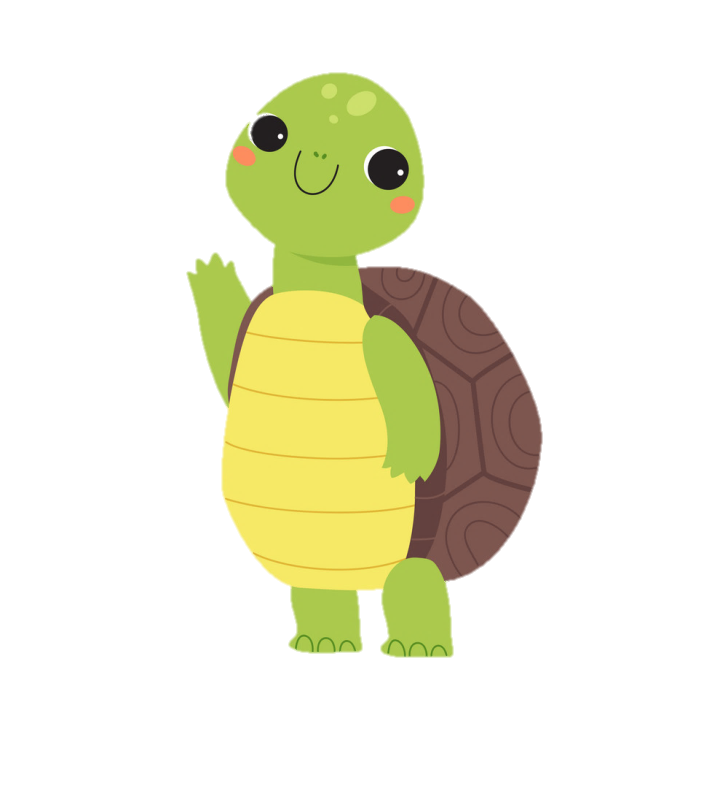 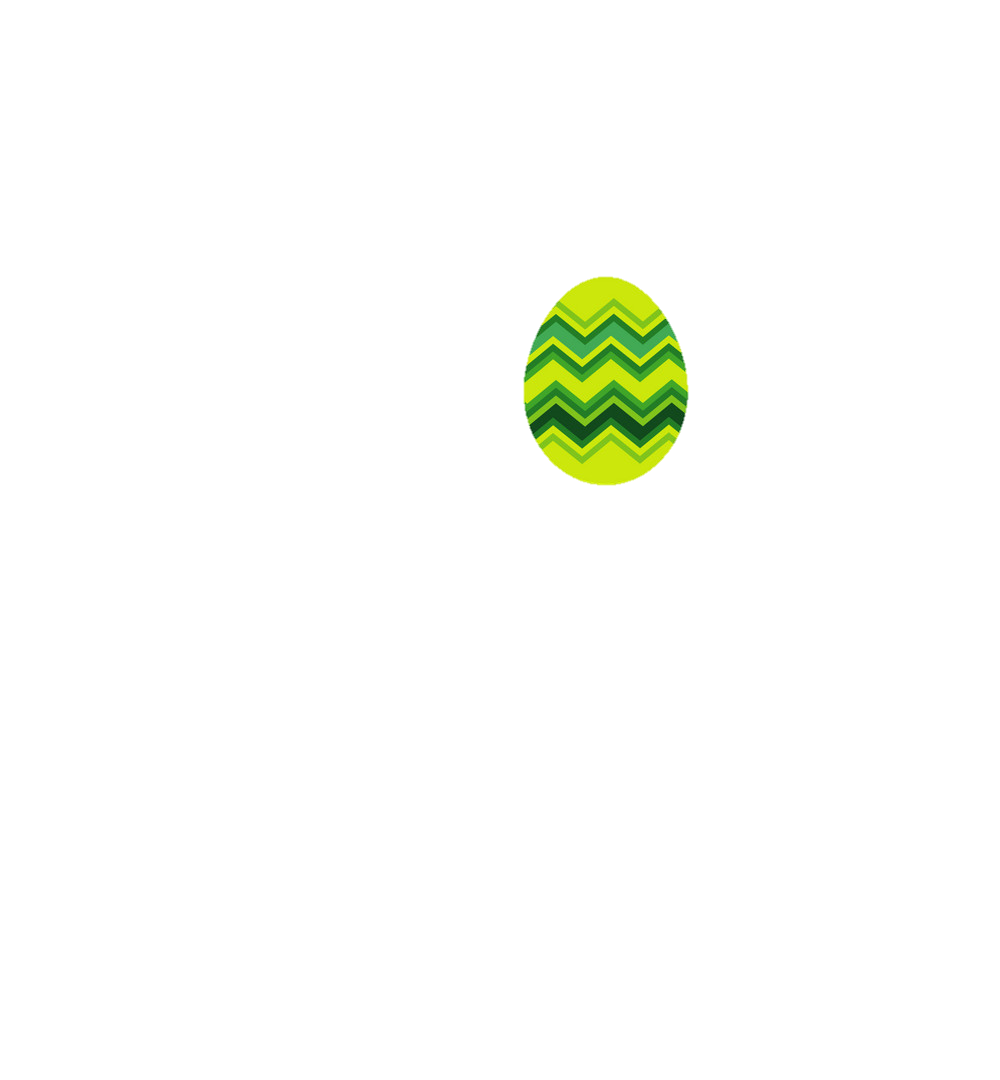 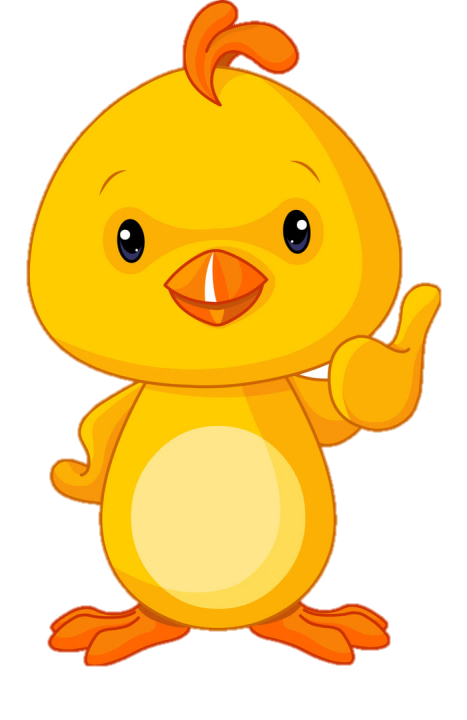 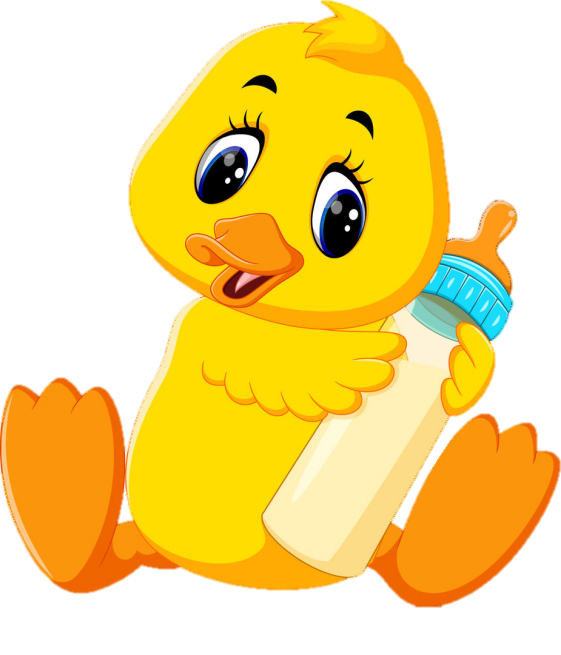 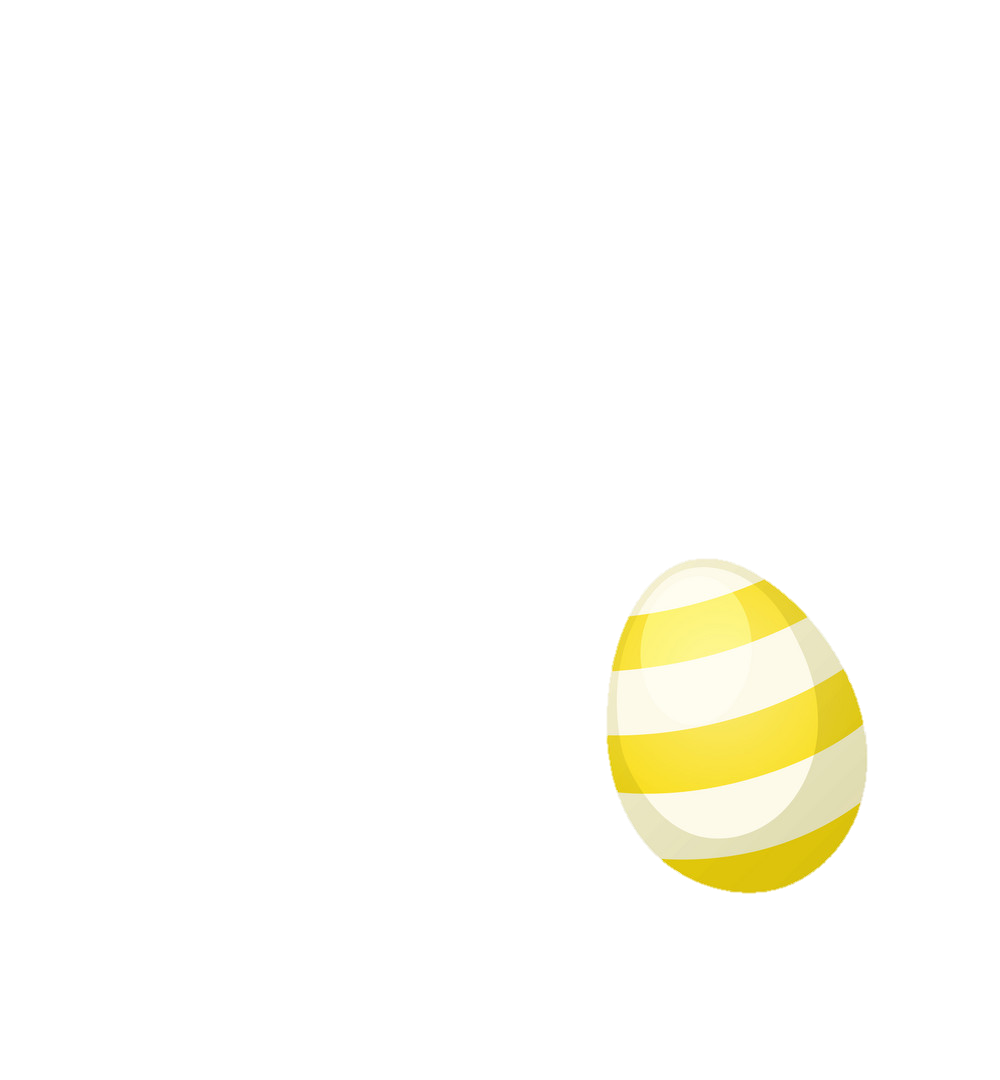 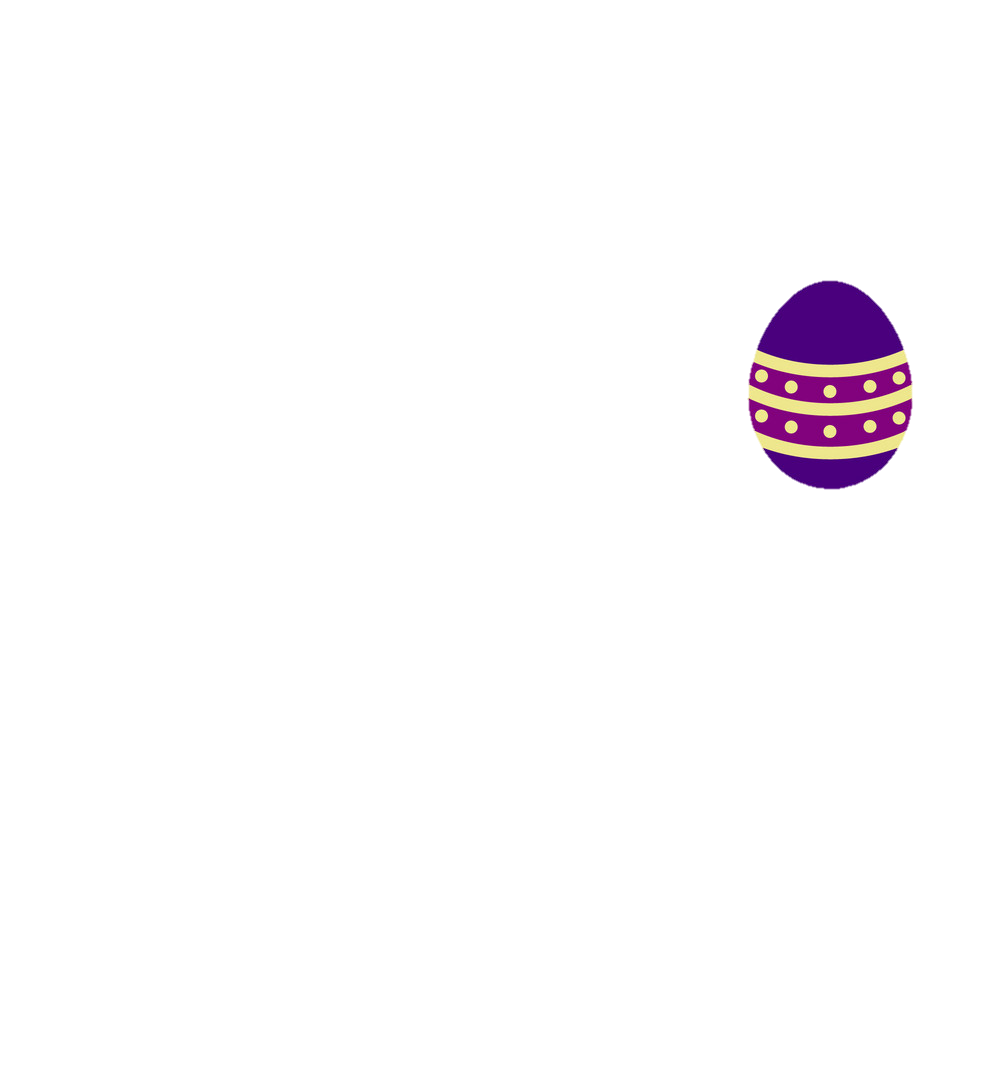 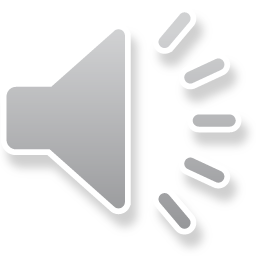 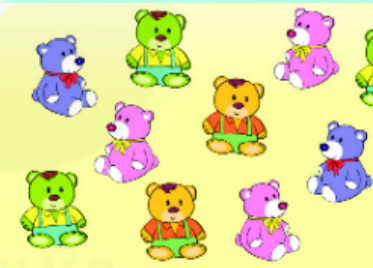 Có mấy con gấu?
Đáp án: 9 con
Trở về
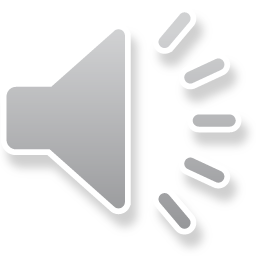 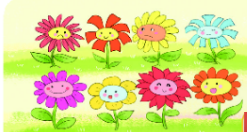 Có mấy bông hoa?
Đáp án: 8 bông hoa
Trở về
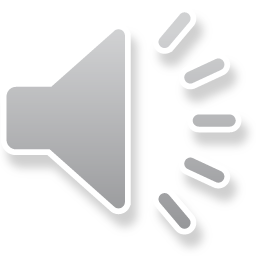 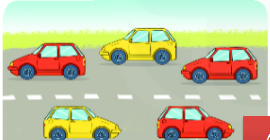 Có mấy xe ô tô?
Đáp án: 5 ô tô
Trở về
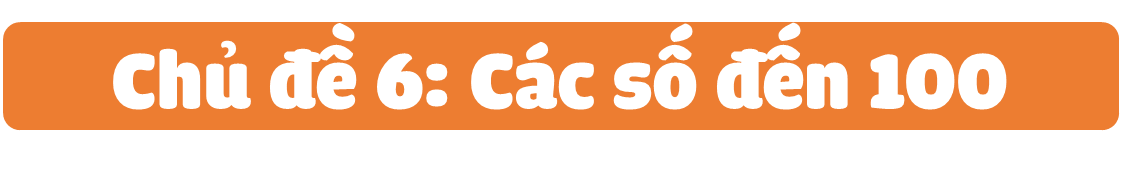 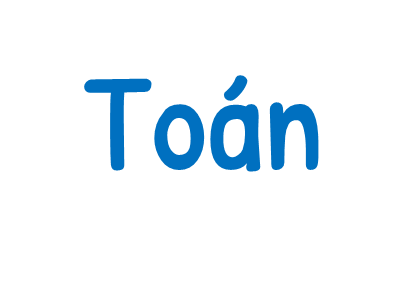 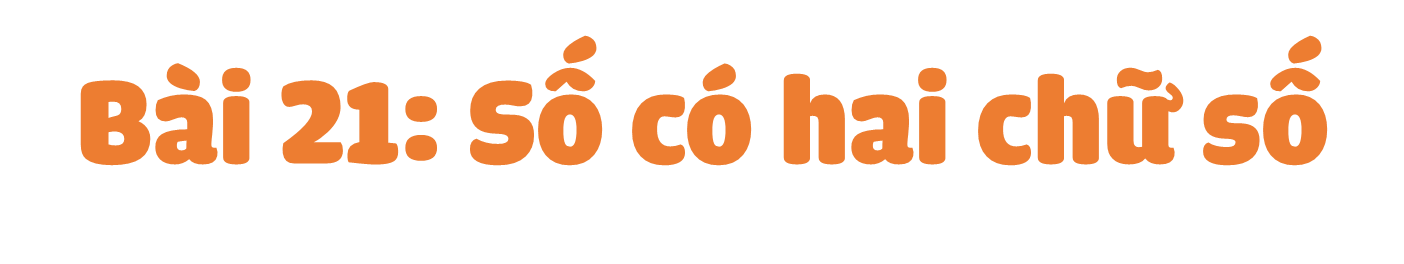 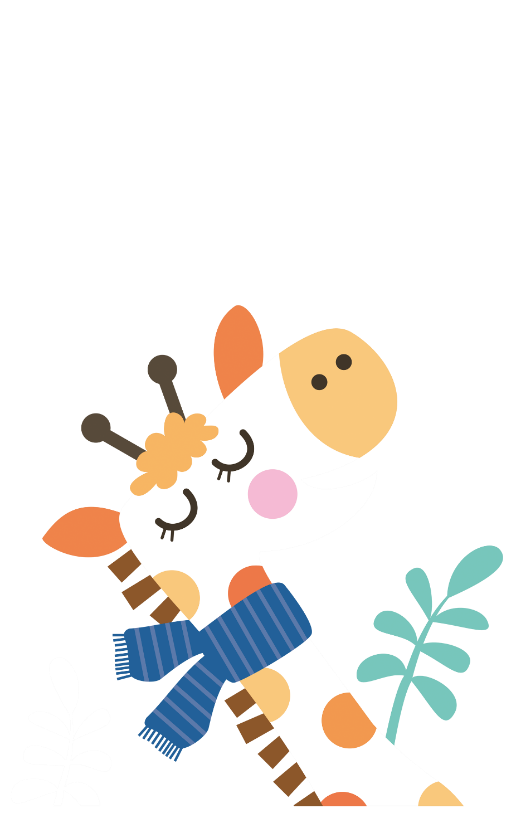 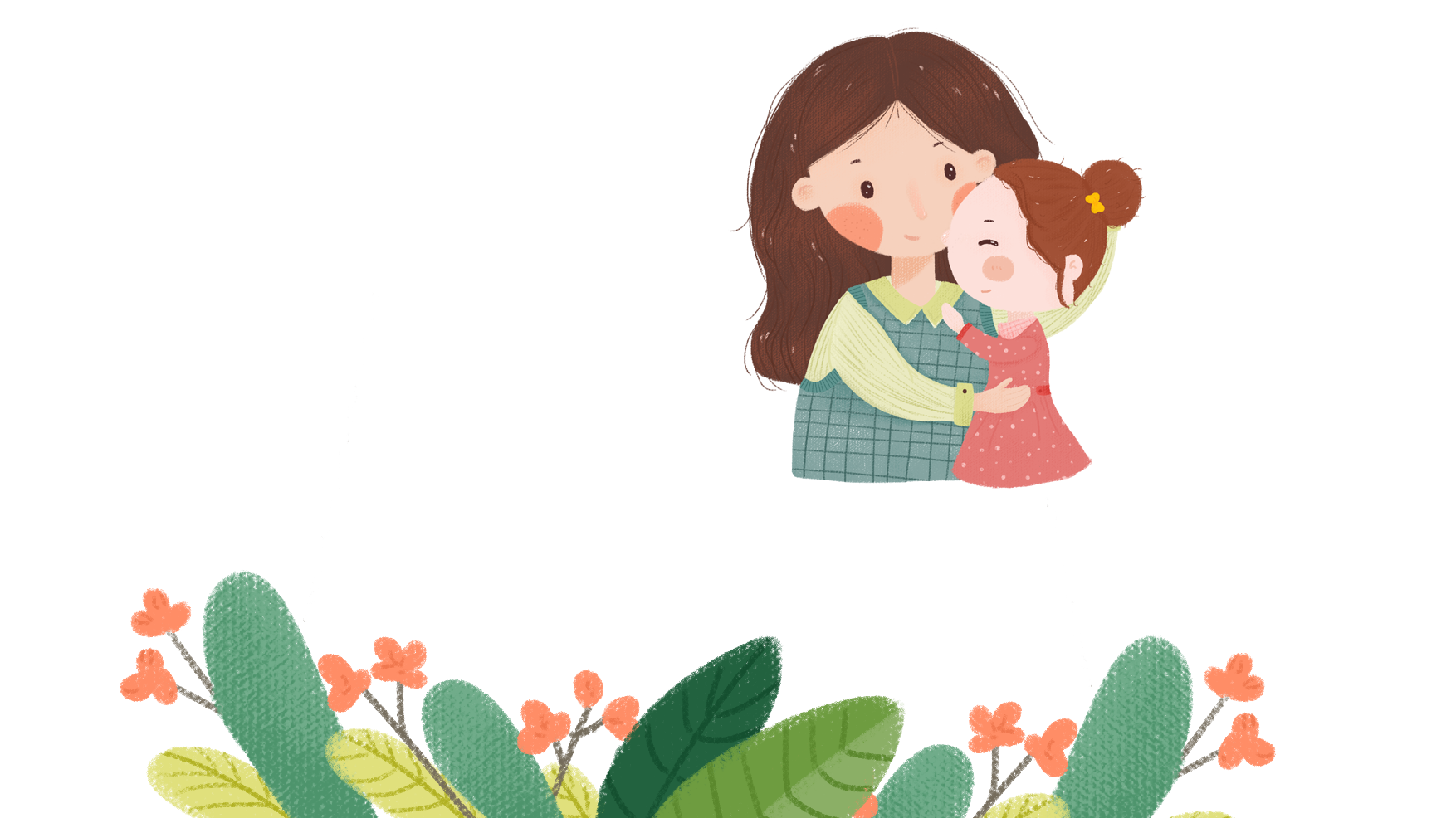 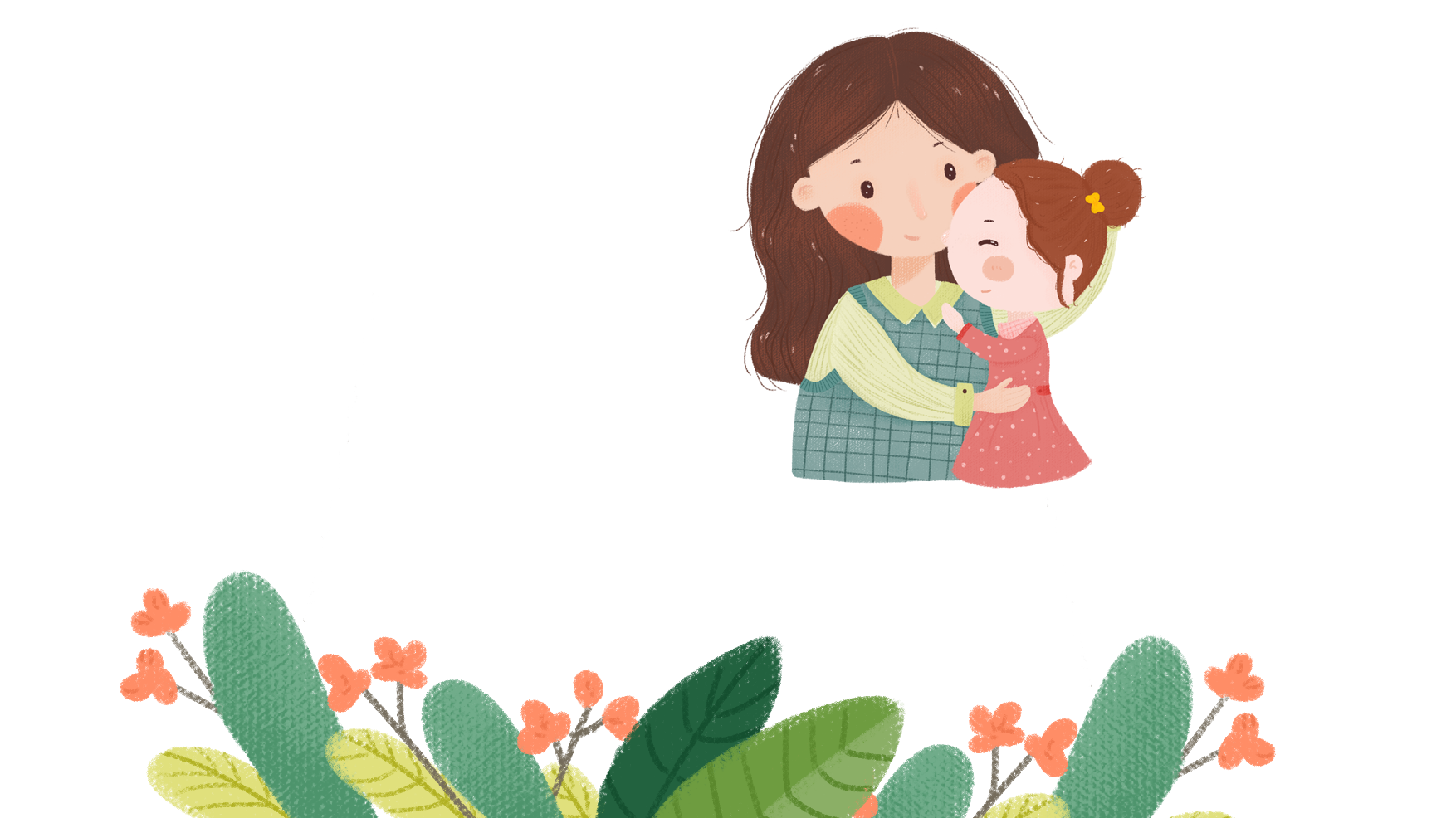 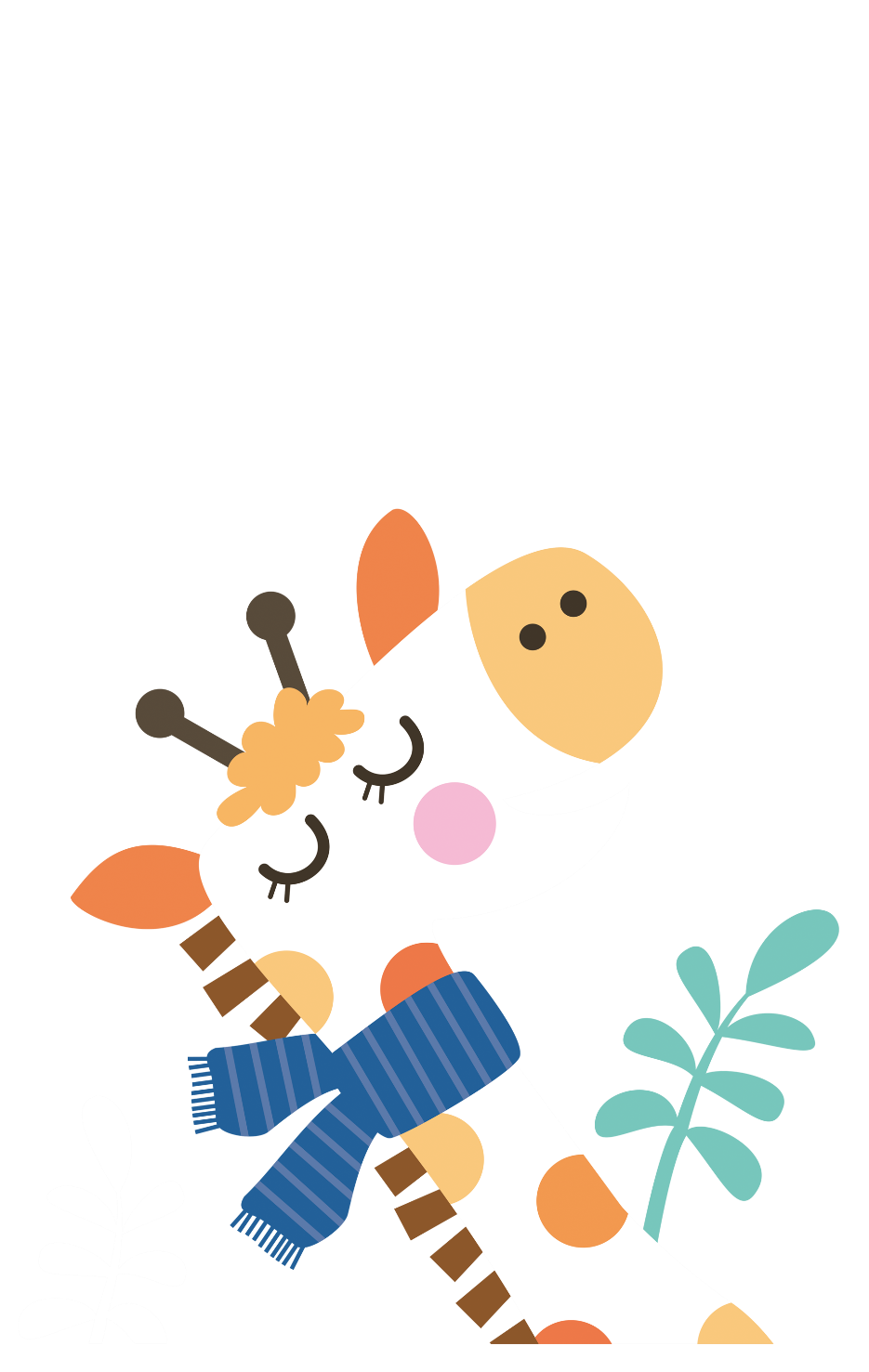 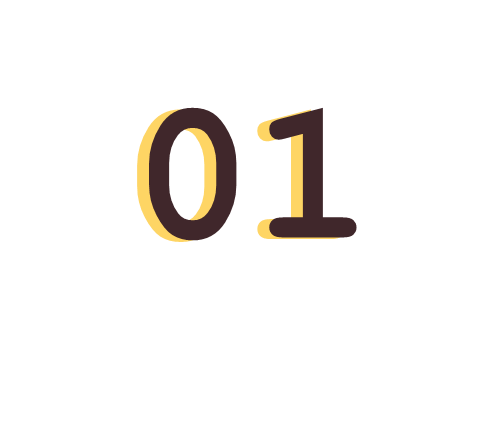 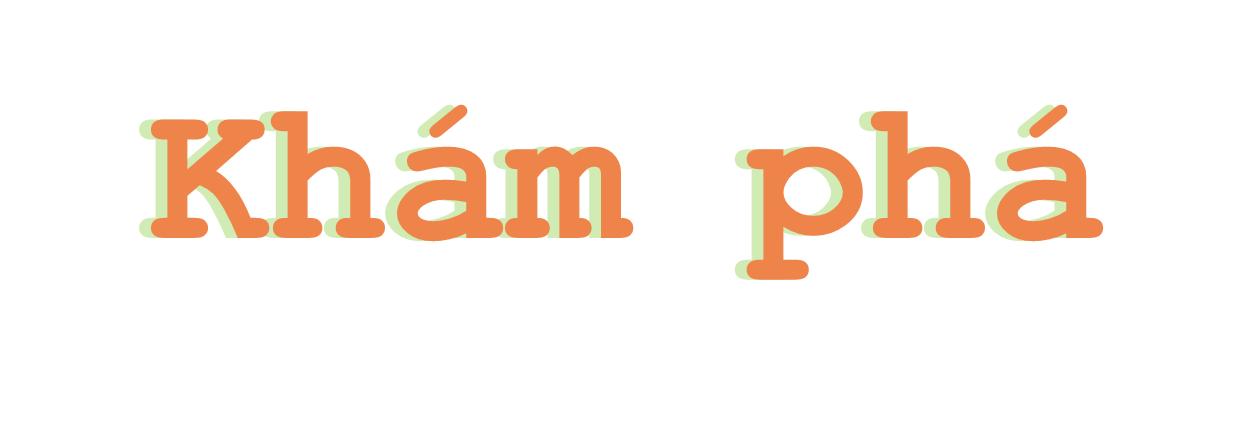 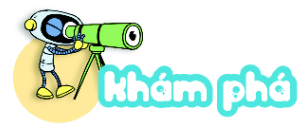 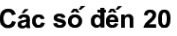 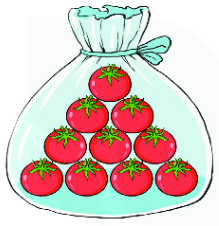 …. quả cà chua
10
1 chục
……. quả cà chua
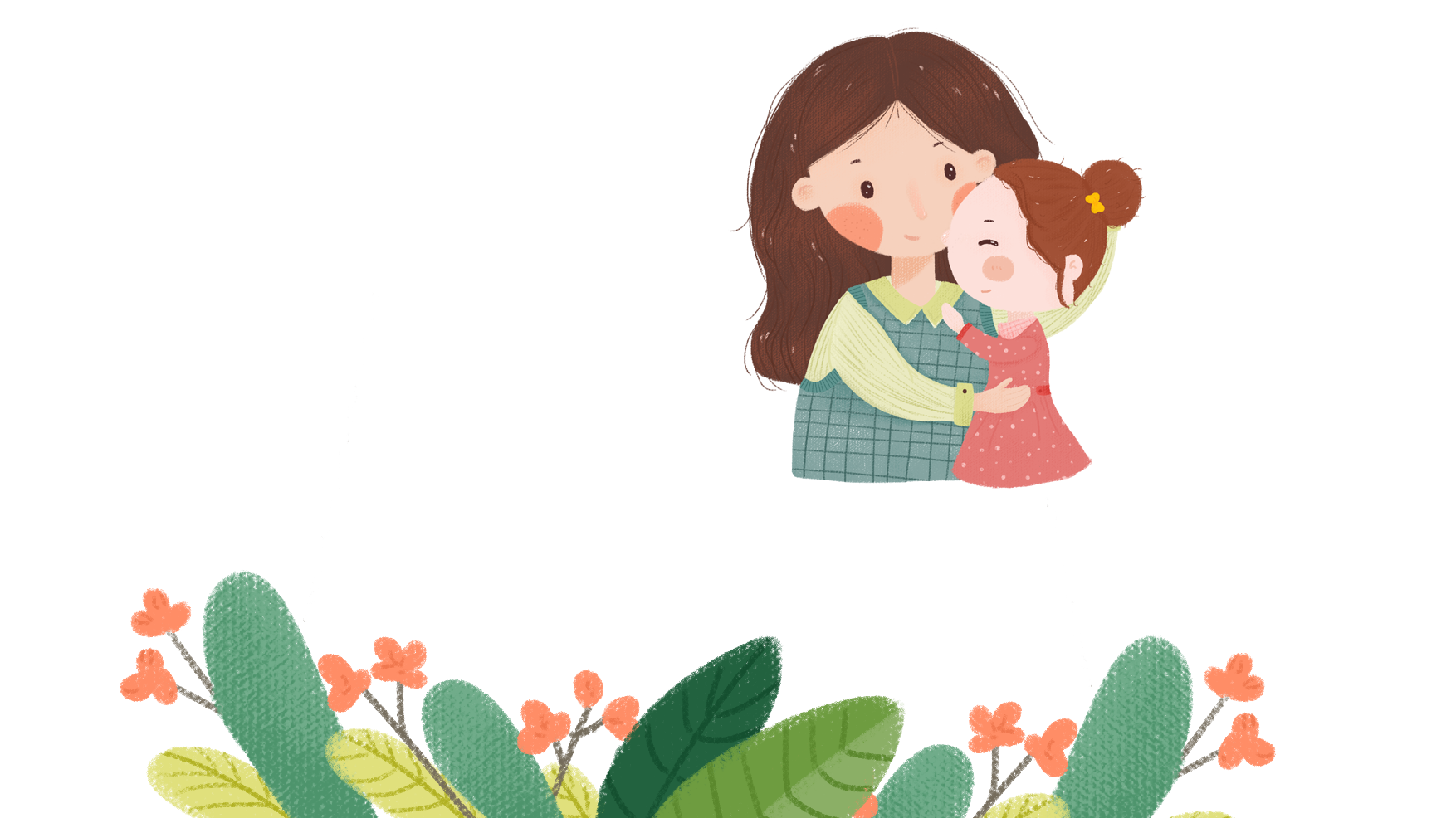 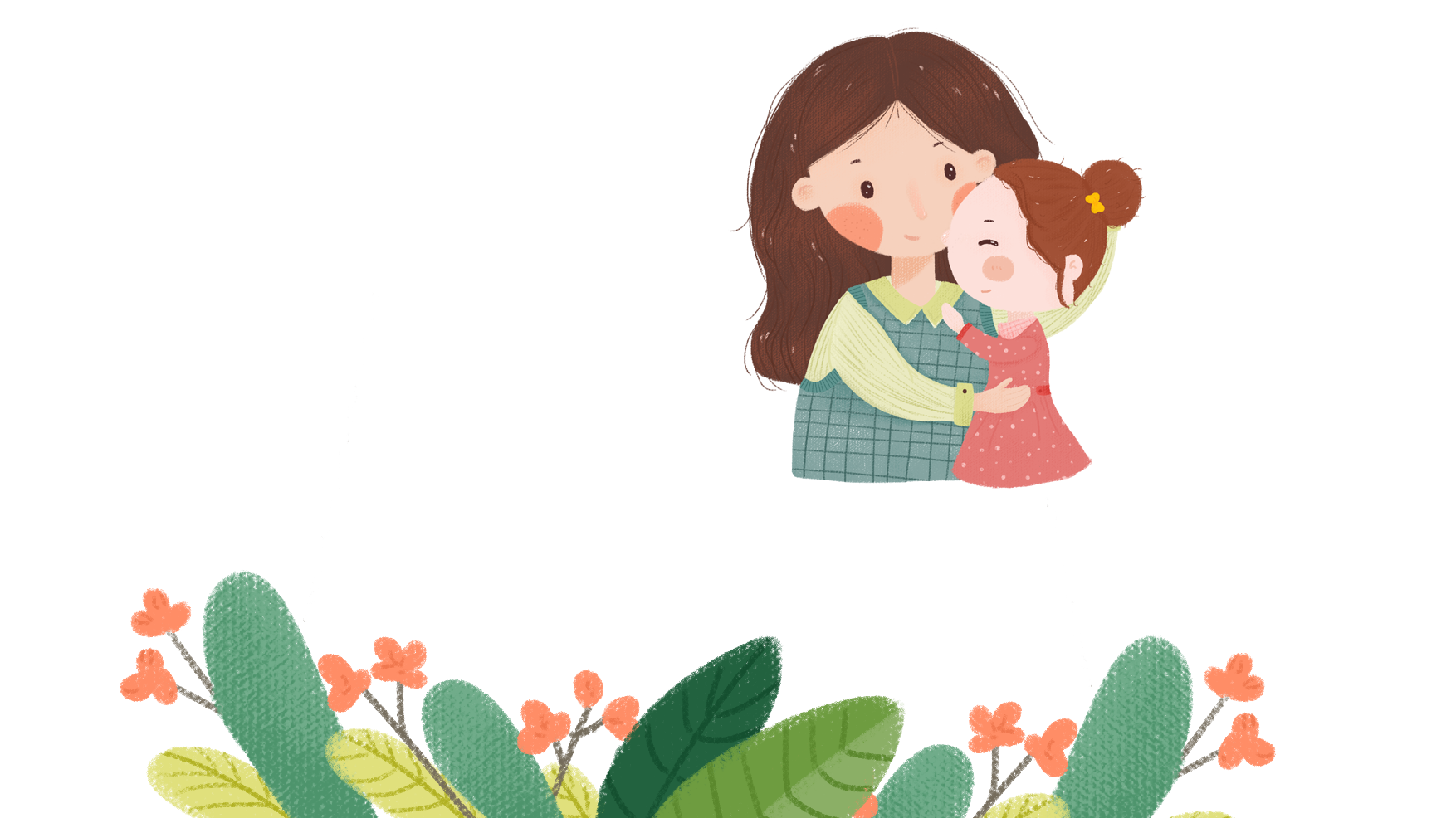 ?
?
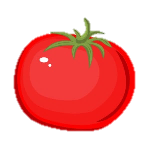 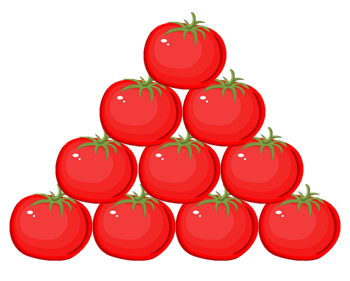 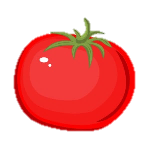 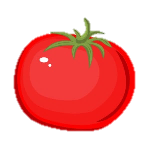 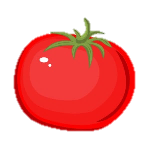 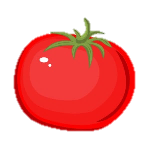 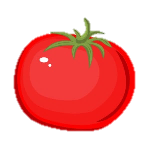 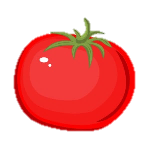 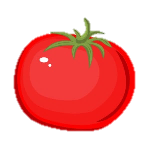 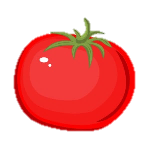 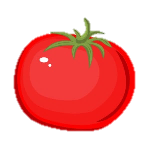 ?
?
11
Mười một
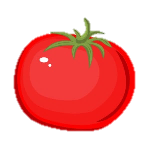 ?
?
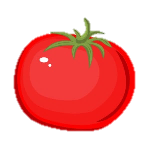 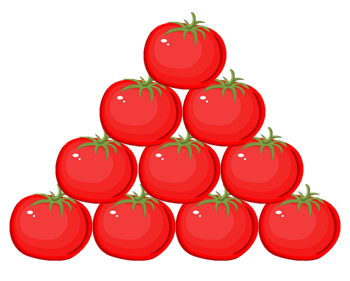 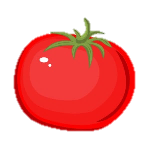 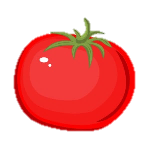 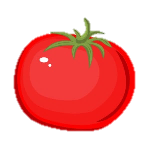 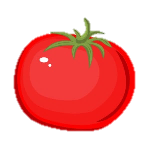 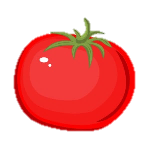 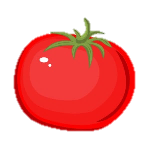 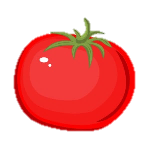 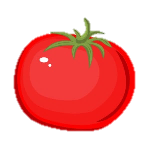 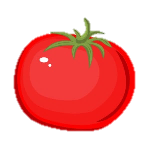 ?
?
12
Mười hai
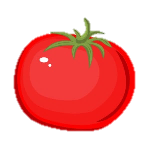 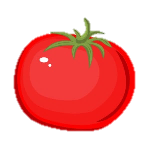 ?
?
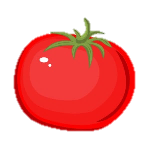 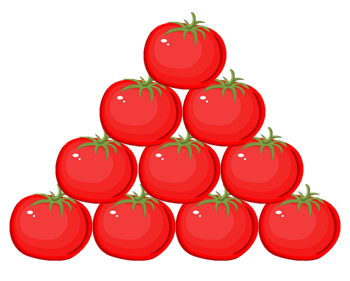 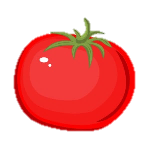 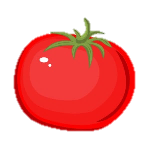 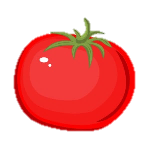 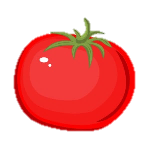 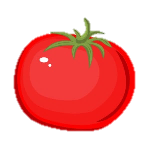 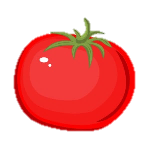 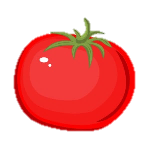 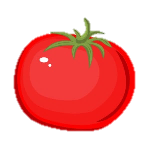 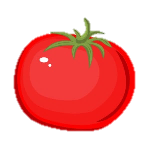 ?
?
13
Mười ba
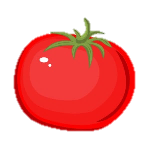 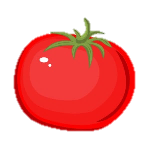 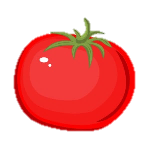 ?
?
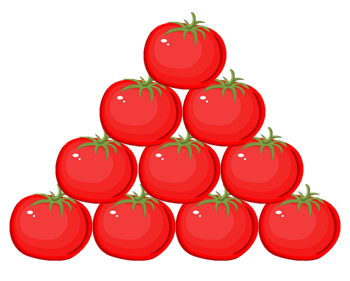 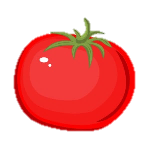 Mười bốn
?
?
14
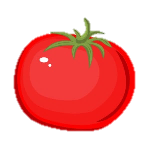 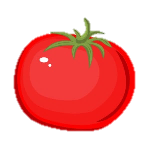 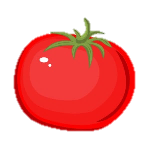 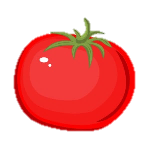 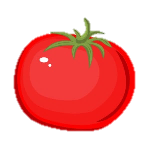 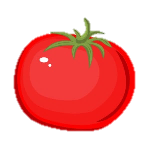 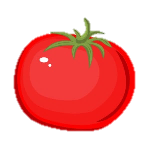 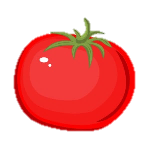 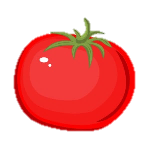 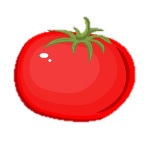 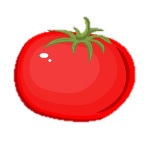 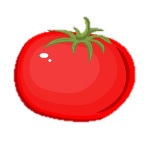 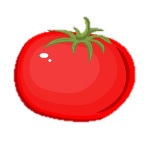 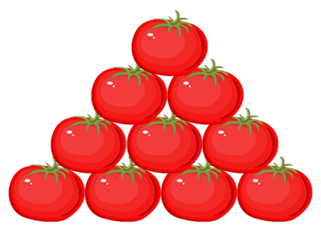 Mười lăm
?
15
?
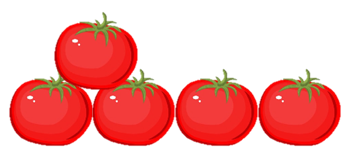 ?
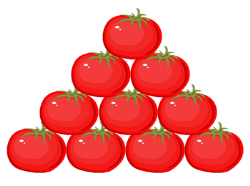 16
Mười sáu
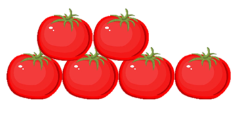 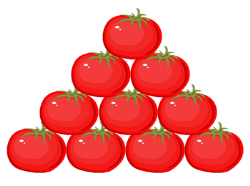 17
?
Mười bảy
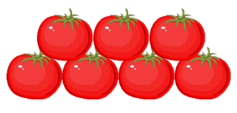 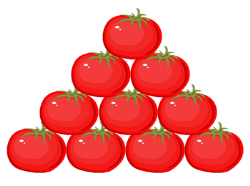 18
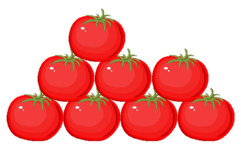 Mười tám
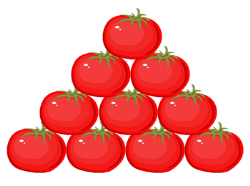 19
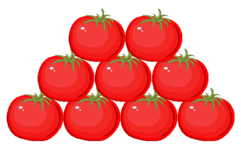 Mười chín
?
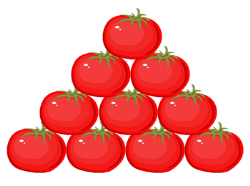 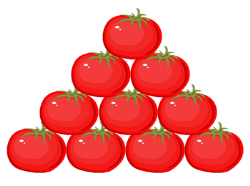 20
Hai mươi
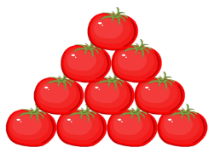 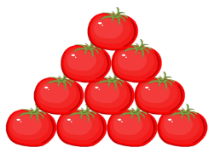 16
11
Mười sáu
Mười một
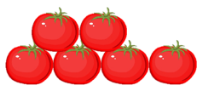 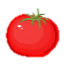 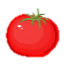 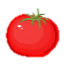 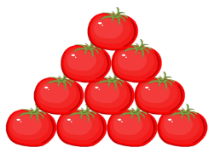 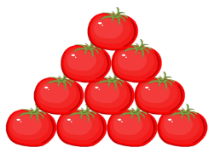 17
12
Mười bảy
Mười hai
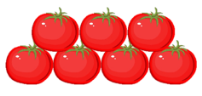 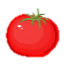 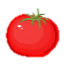 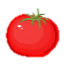 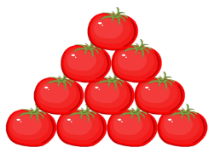 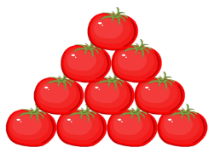 18
13
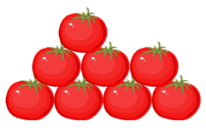 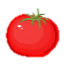 Mười tám
Mười ba
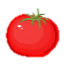 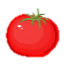 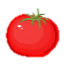 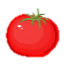 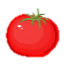 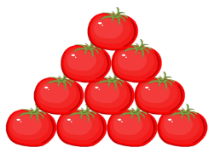 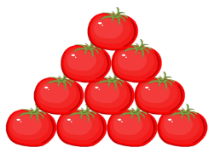 19
14
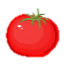 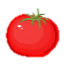 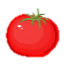 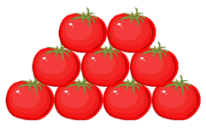 Mười bốn
Mười chín
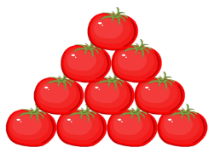 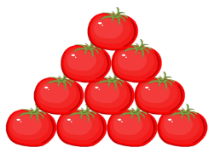 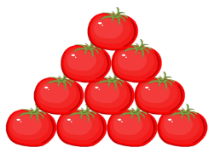 15
20
Hai lăm
Hai mươi
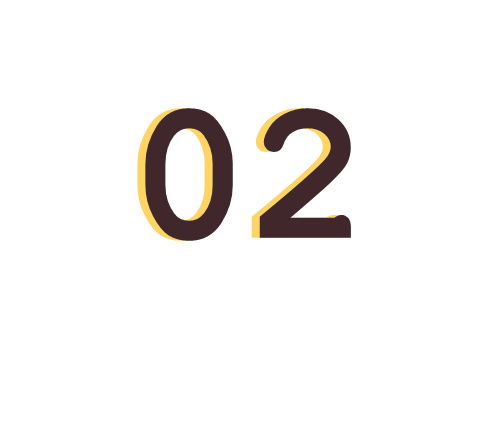 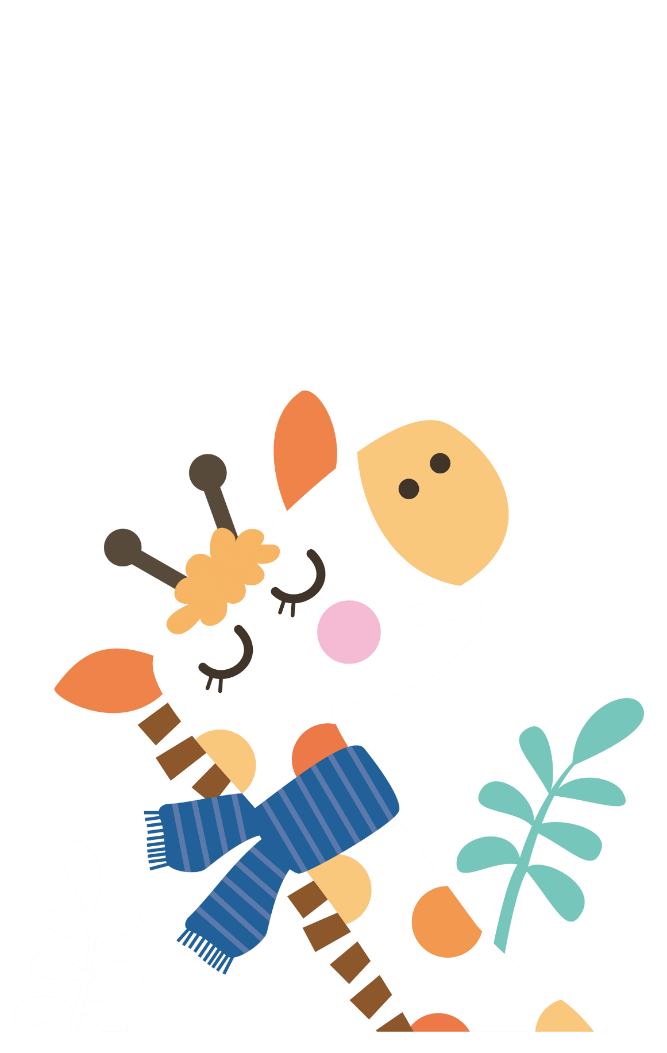 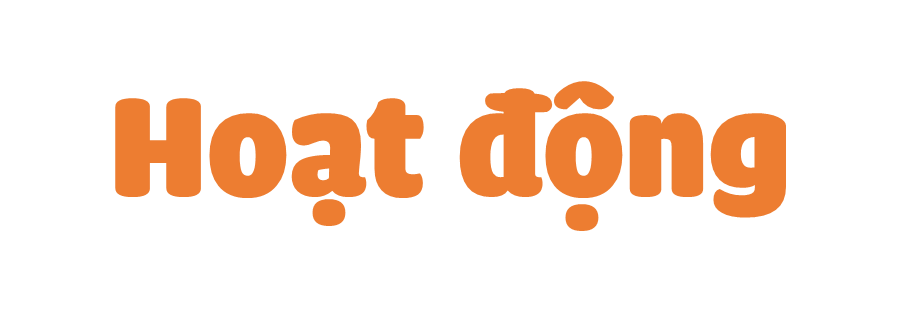 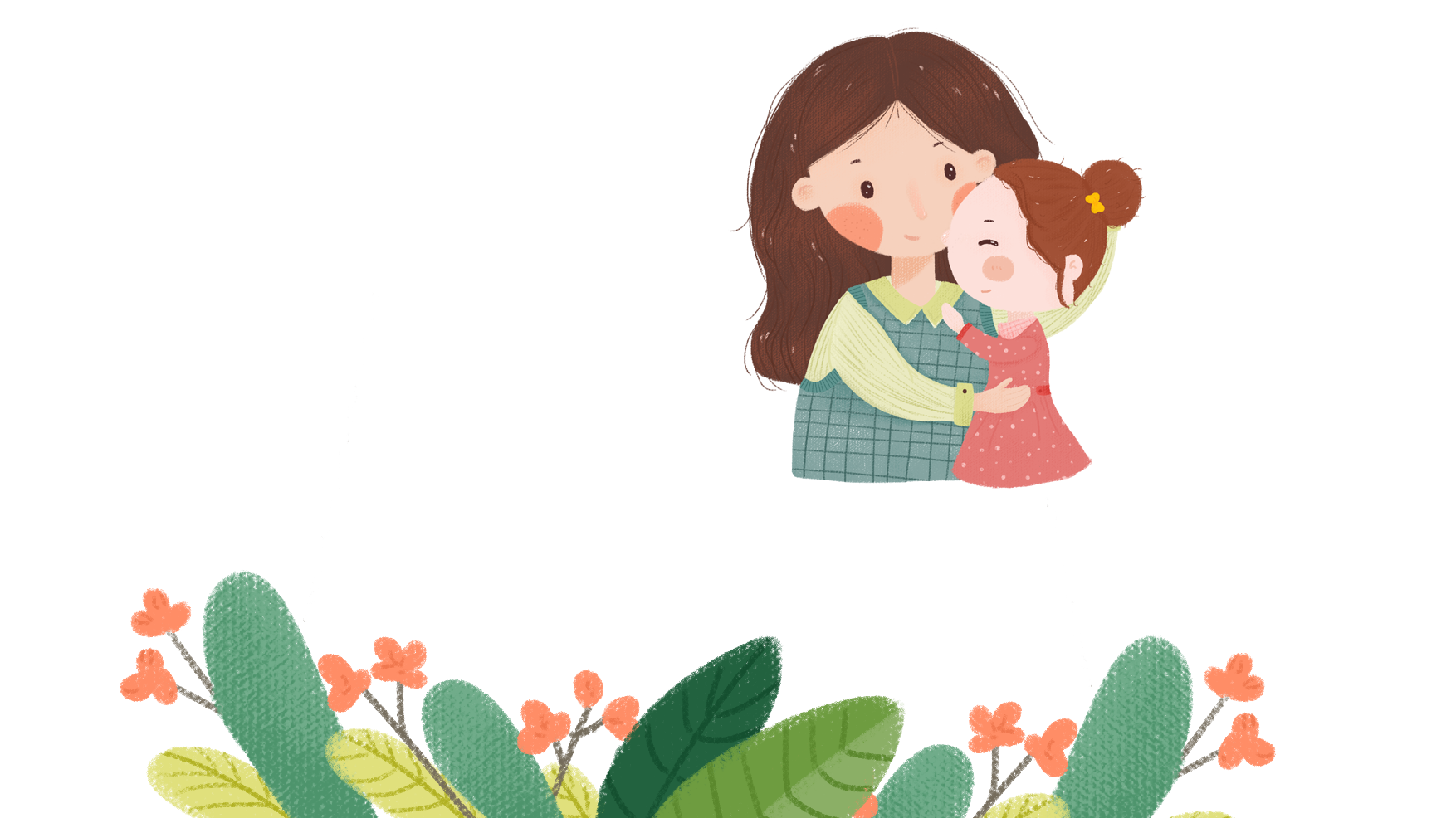 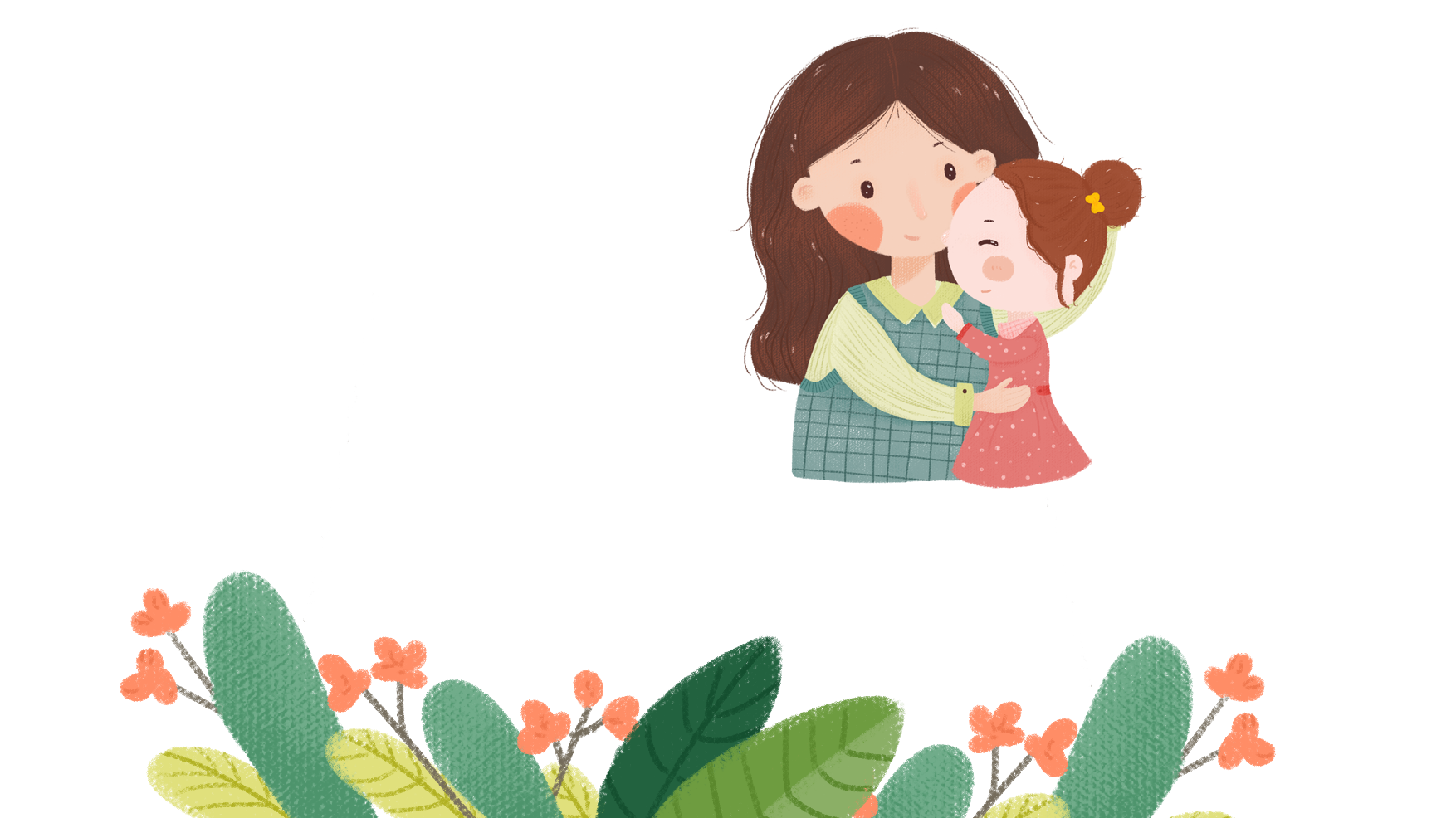 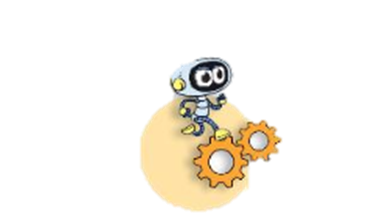 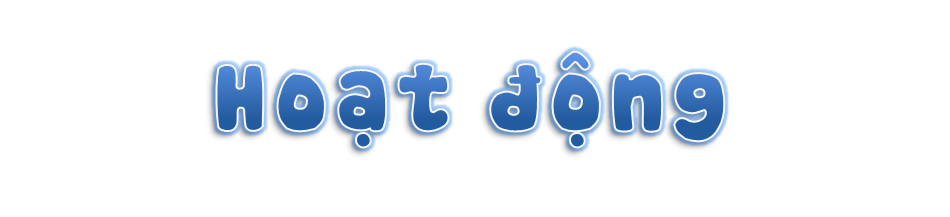 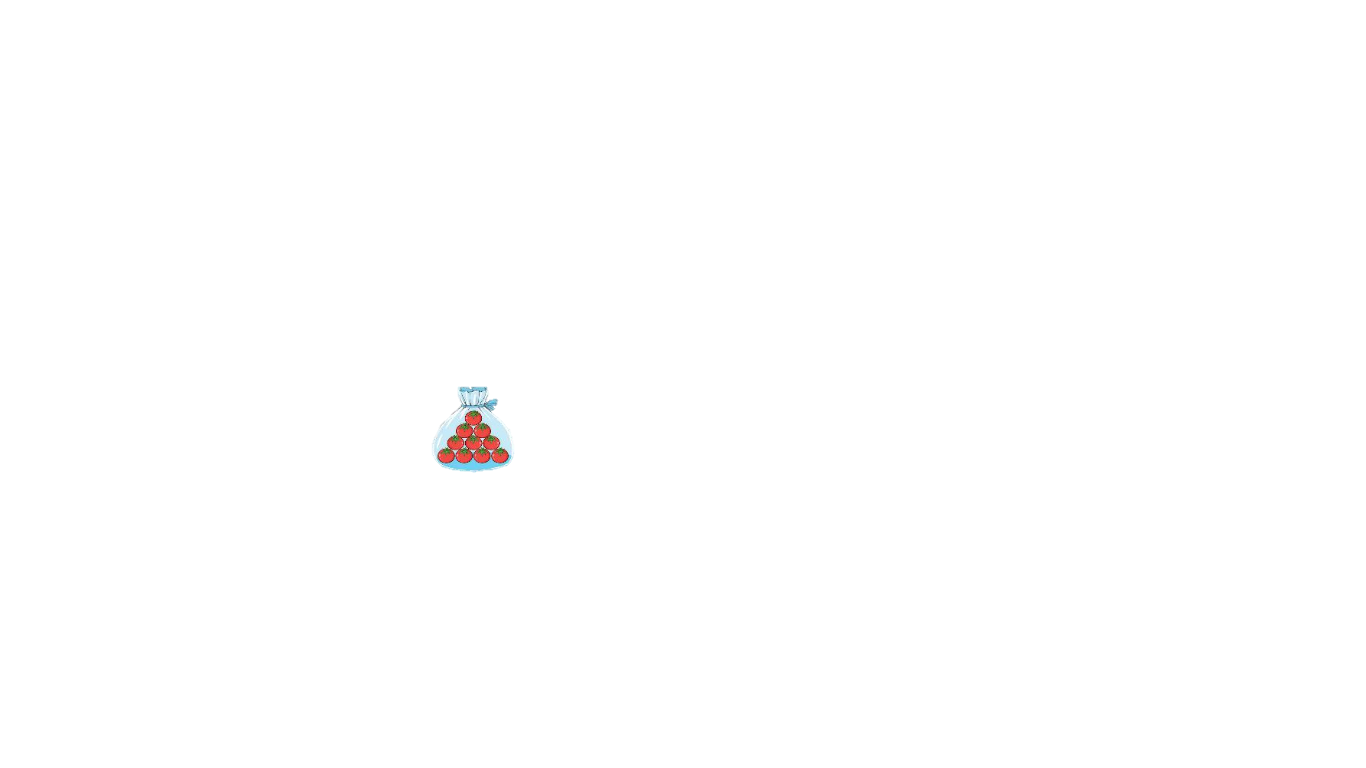 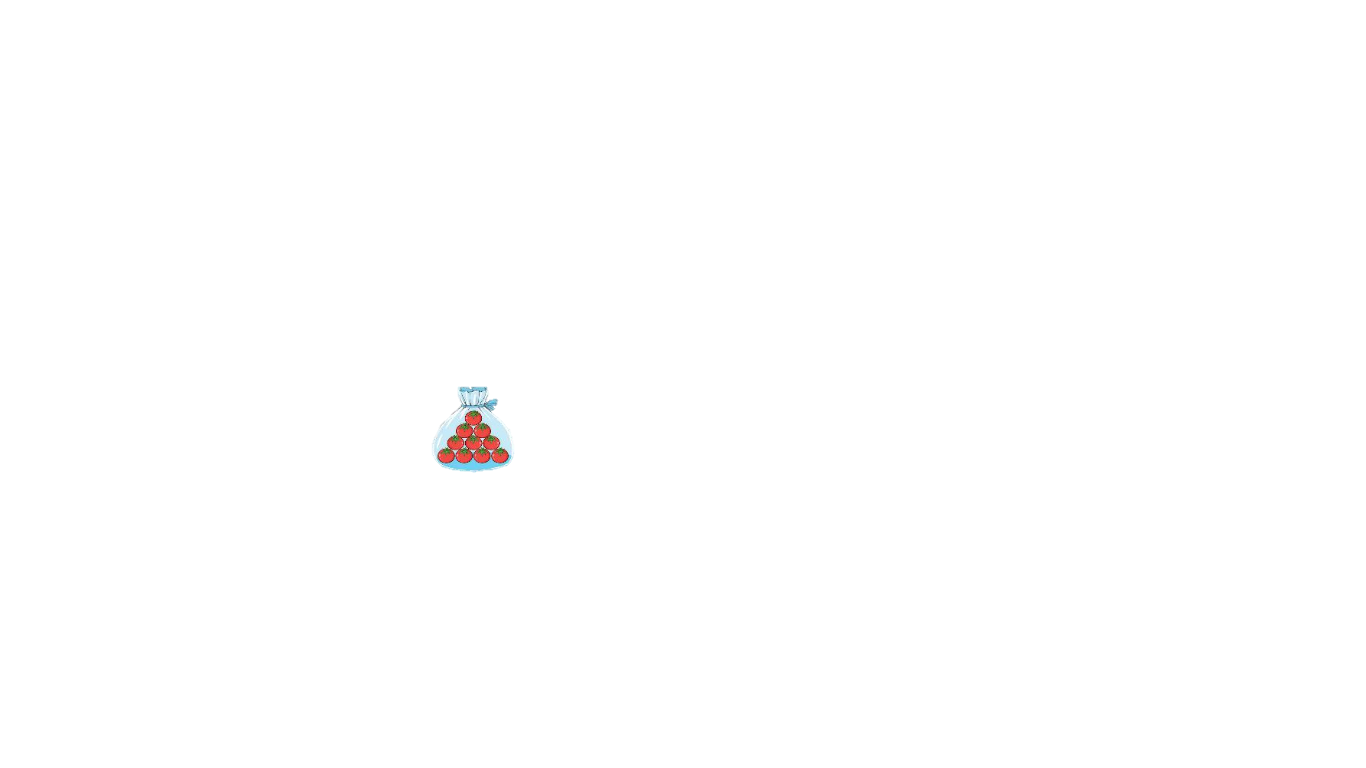 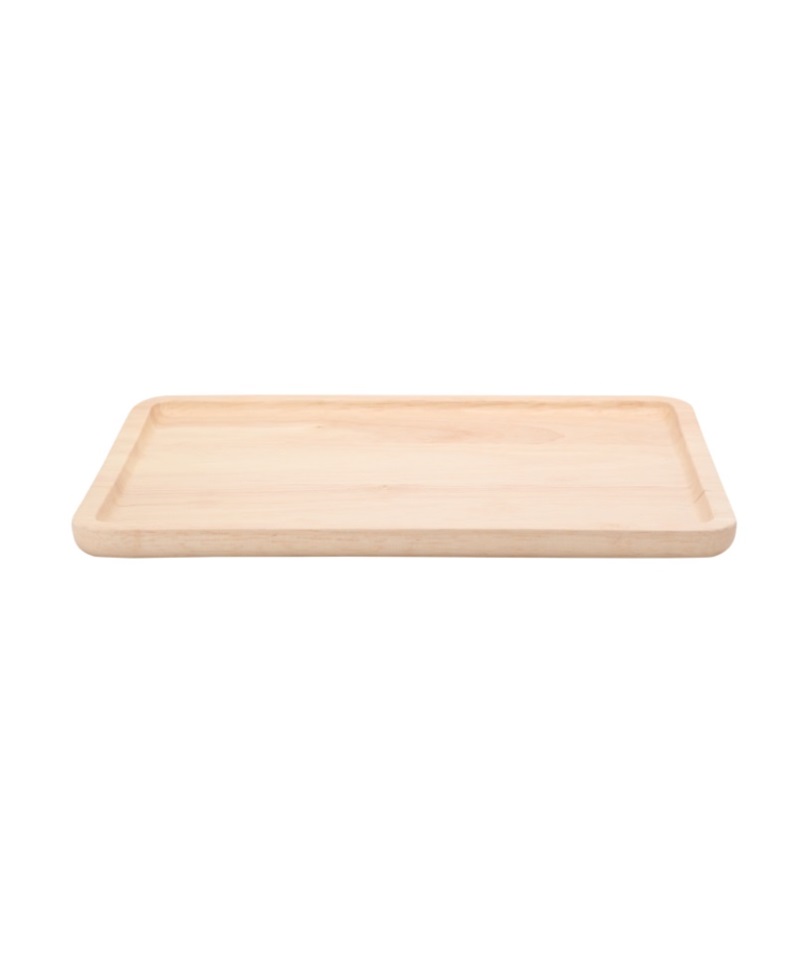 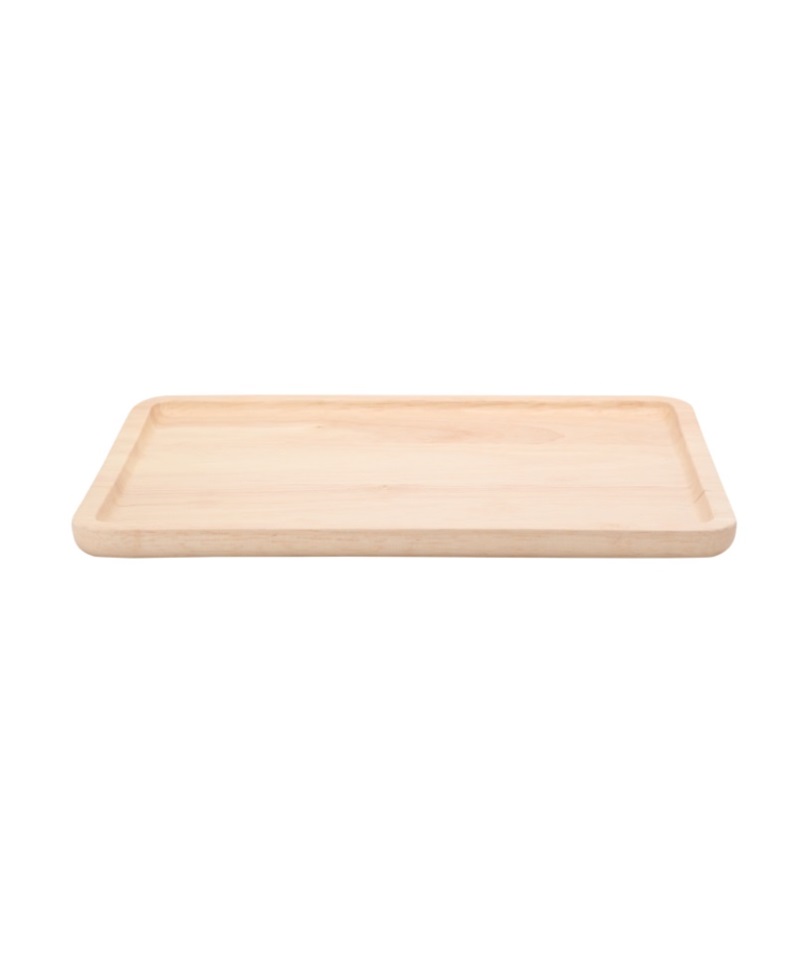 Biết mỗi        có 10 quả cà chua. Tìm số thích hợp (theo mẫu).
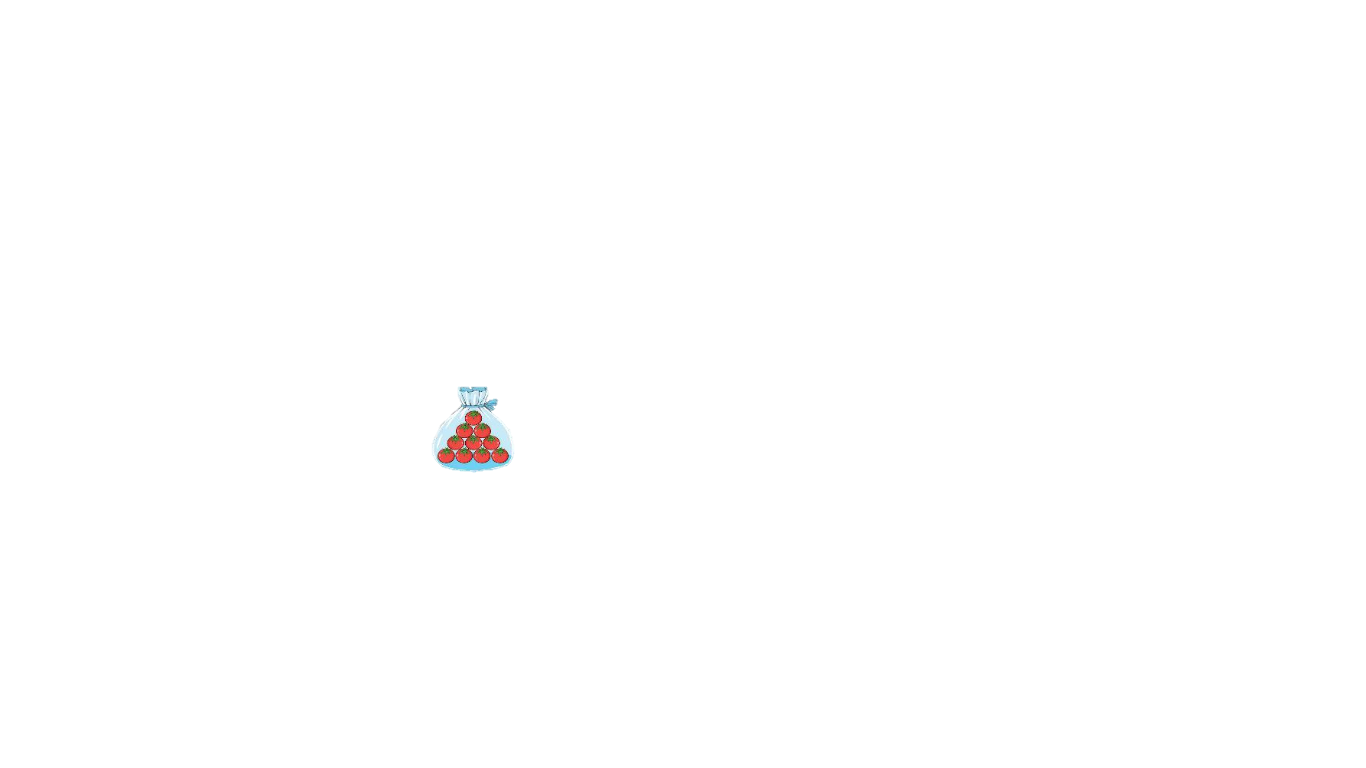 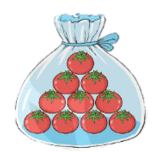 1
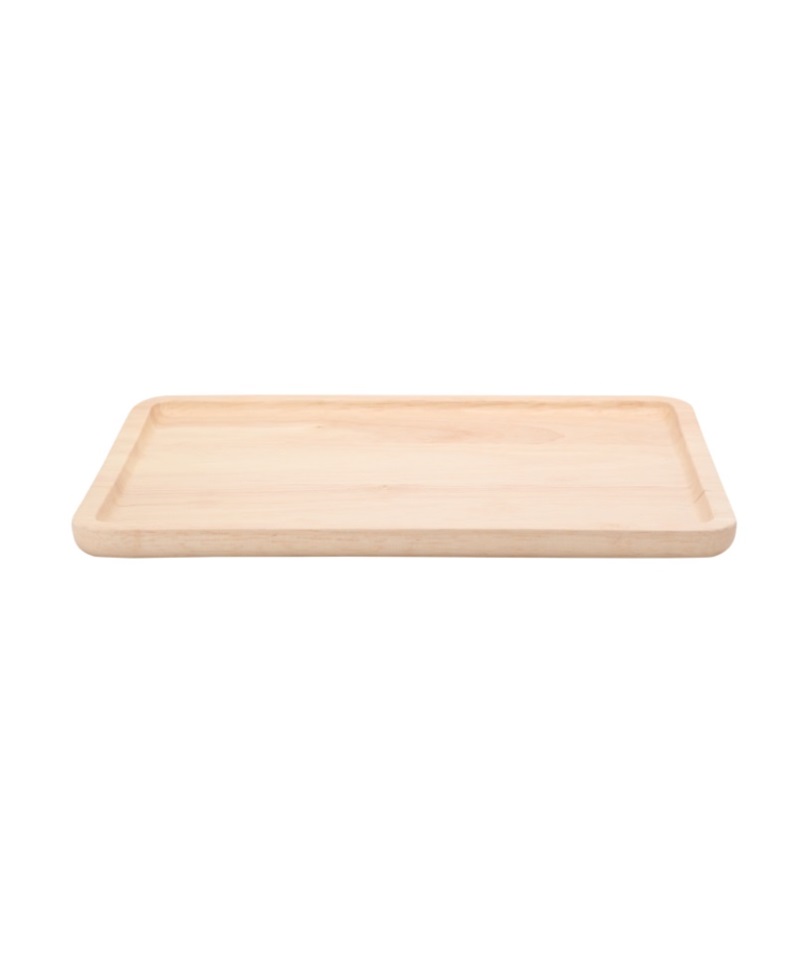 12
?
?
?
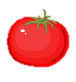 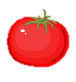 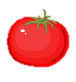 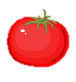 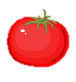 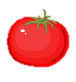 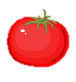 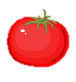 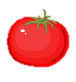 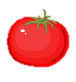 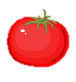 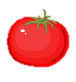 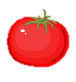 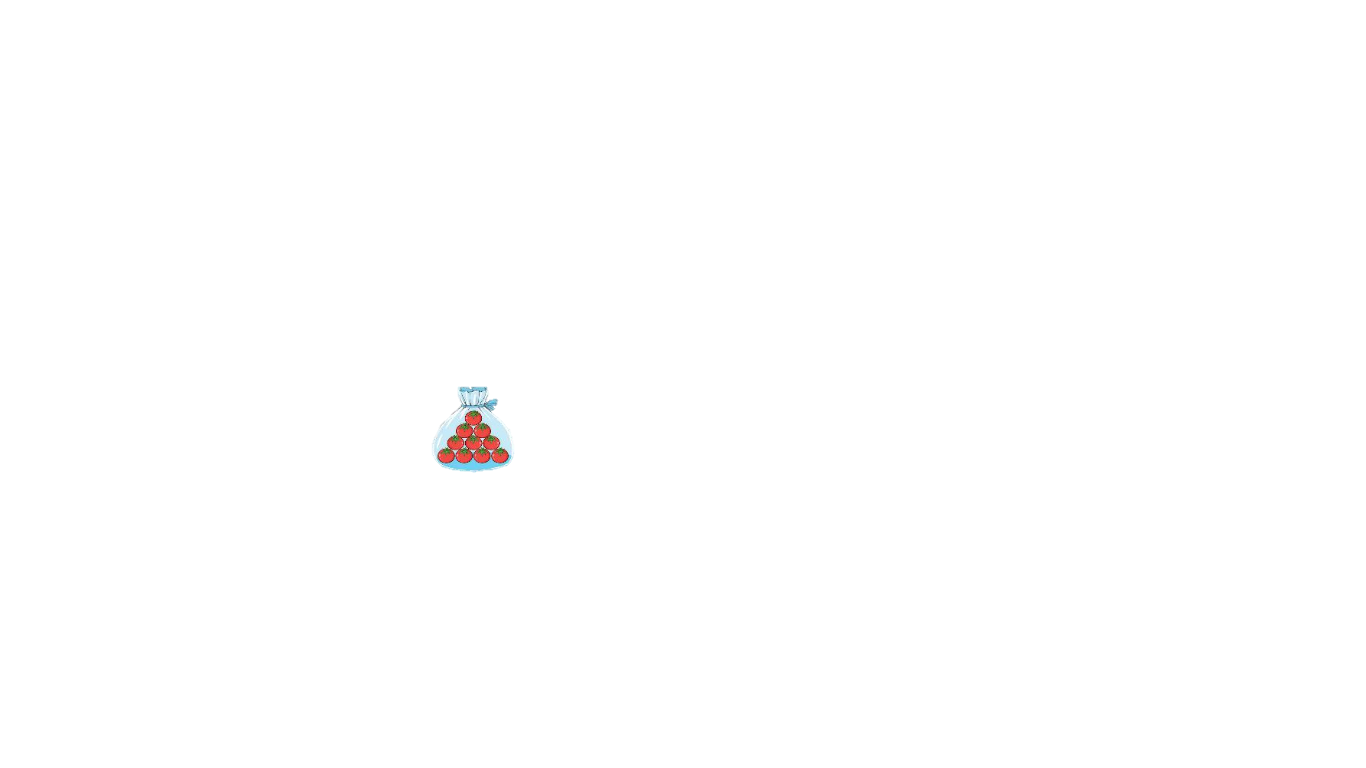 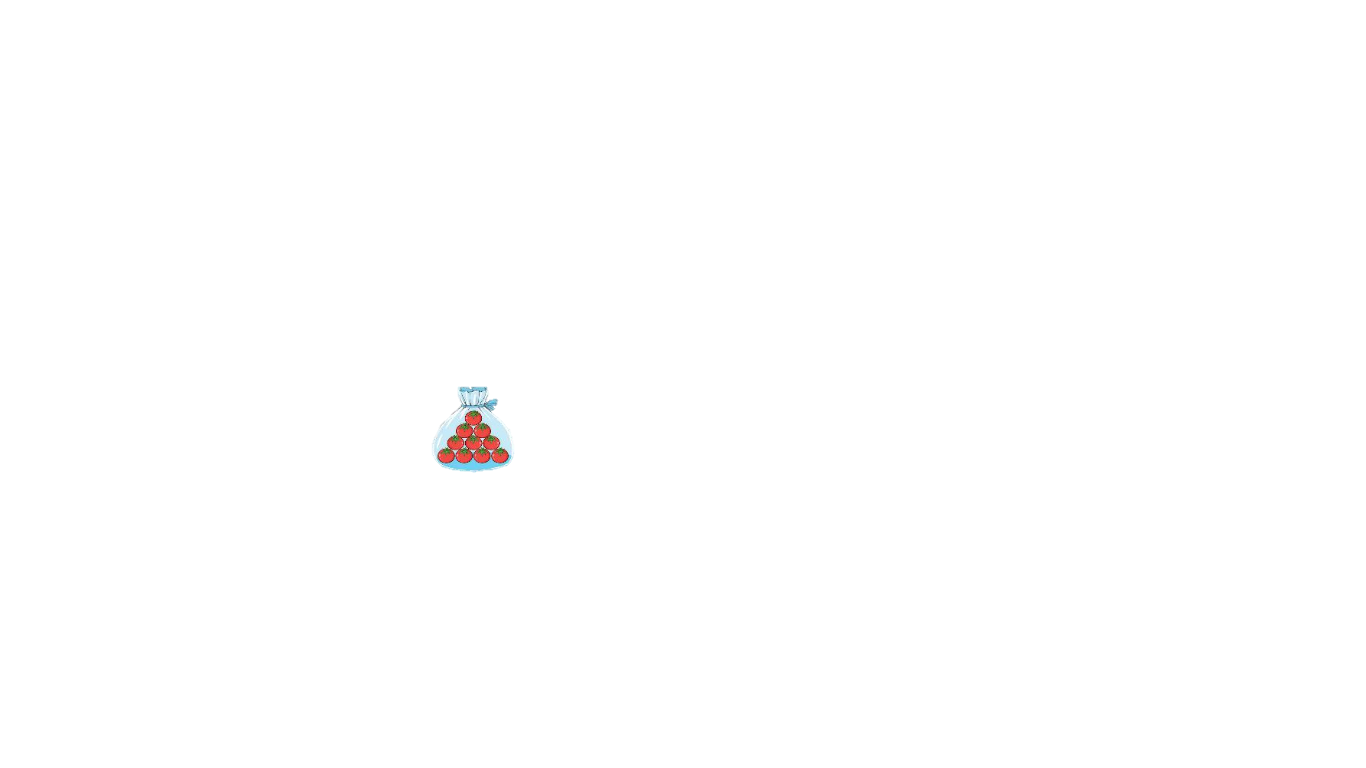 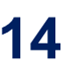 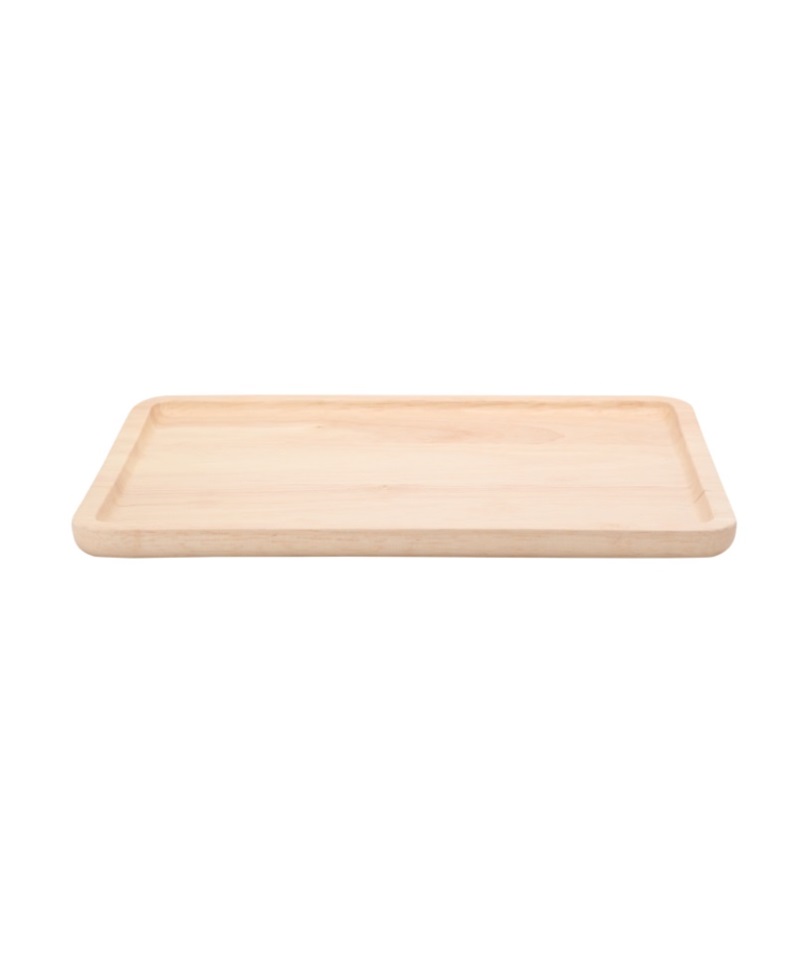 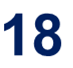 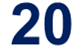 Số?
2
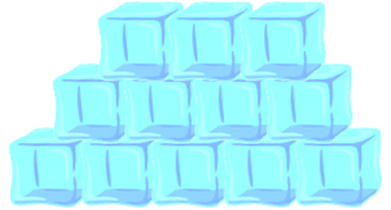 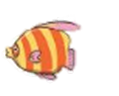 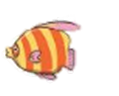 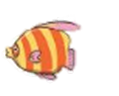 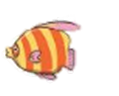 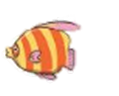 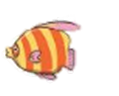 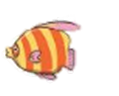 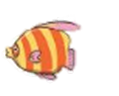 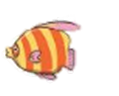 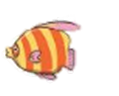 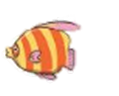 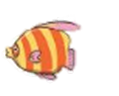 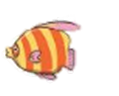 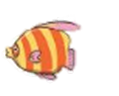 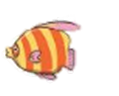 12
15
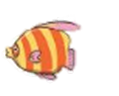 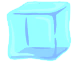 Số?
2
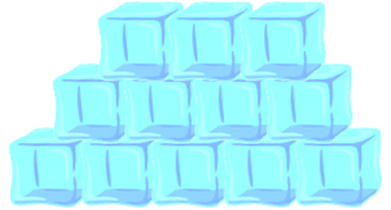 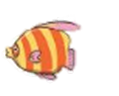 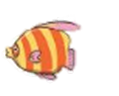 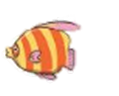 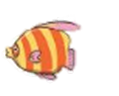 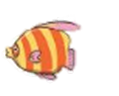 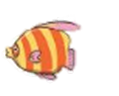 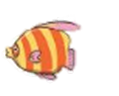 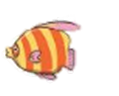 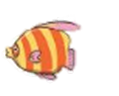 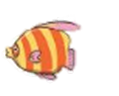 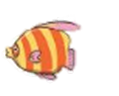 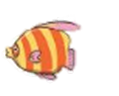 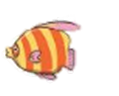 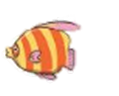 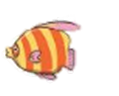 12
15
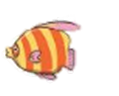 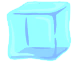 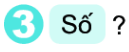 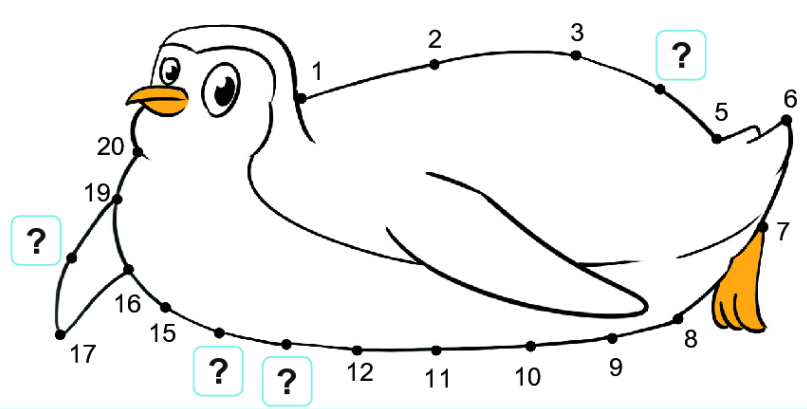 4
18
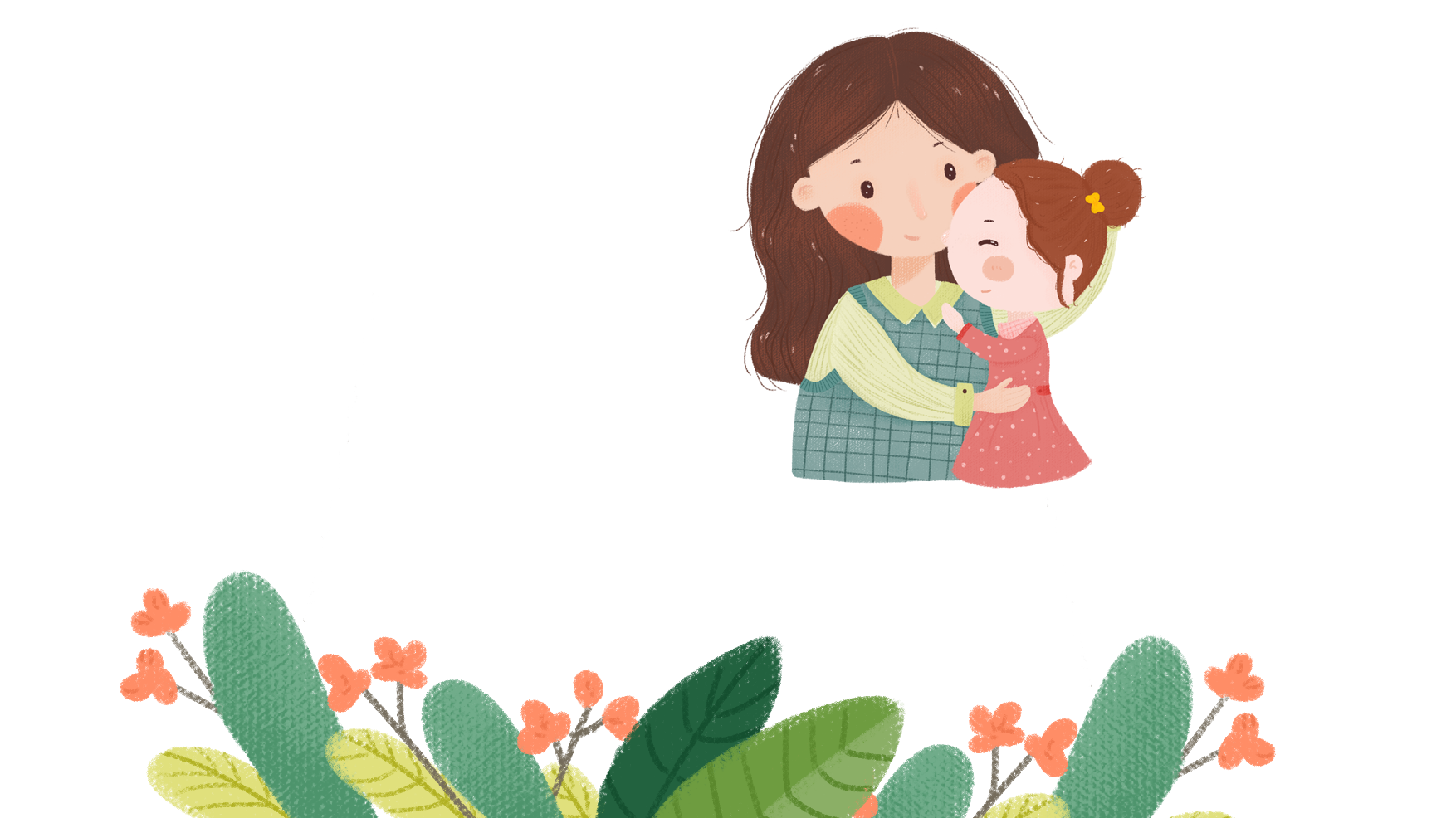 14
13
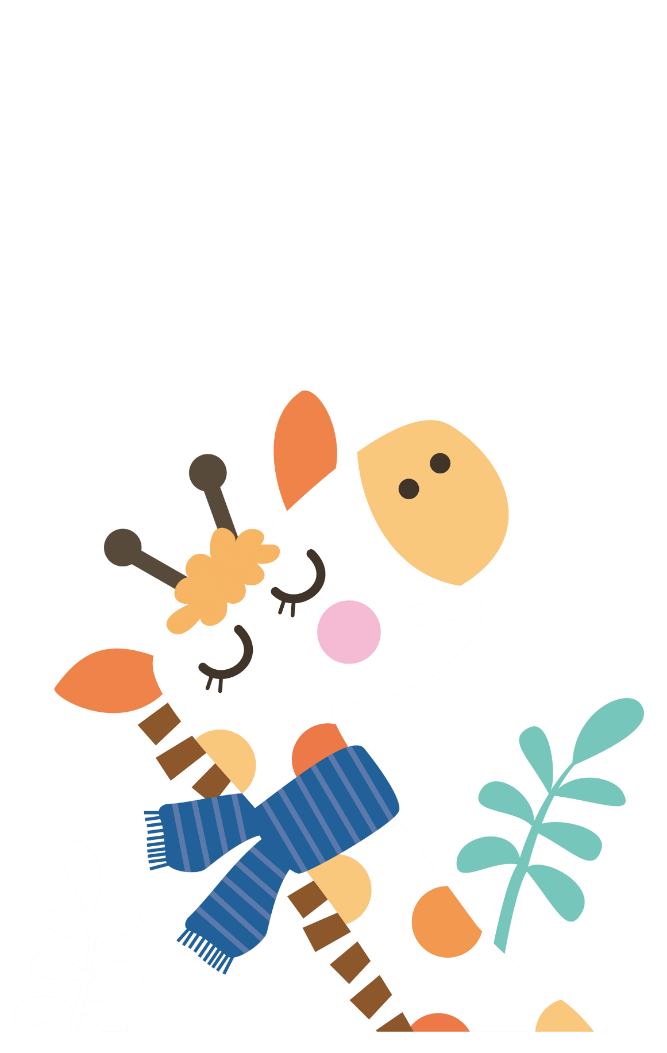 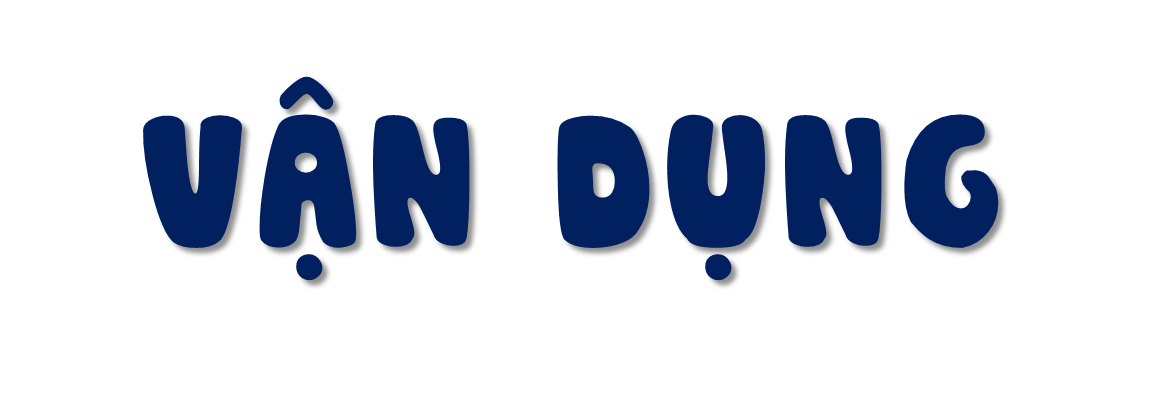 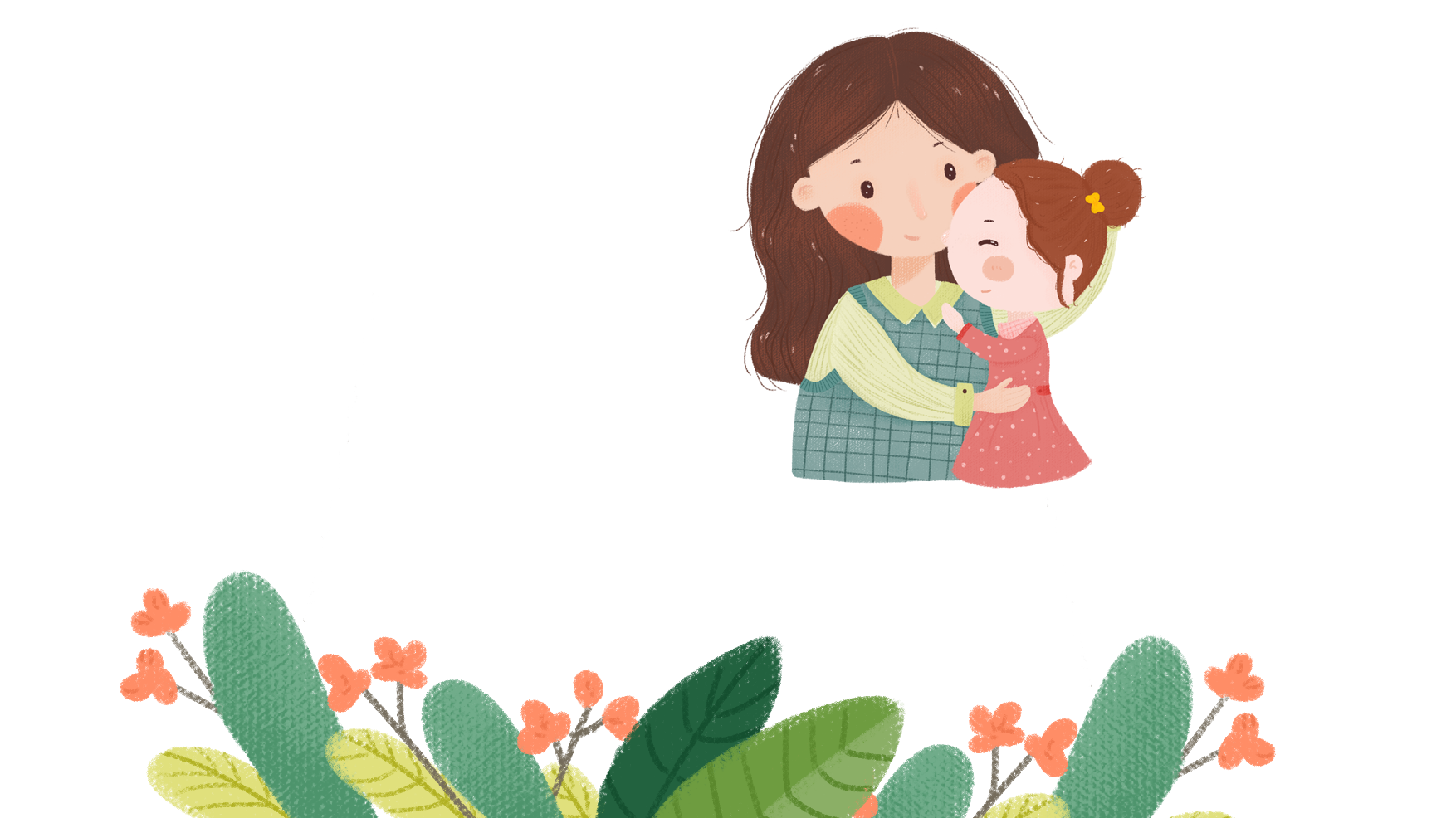 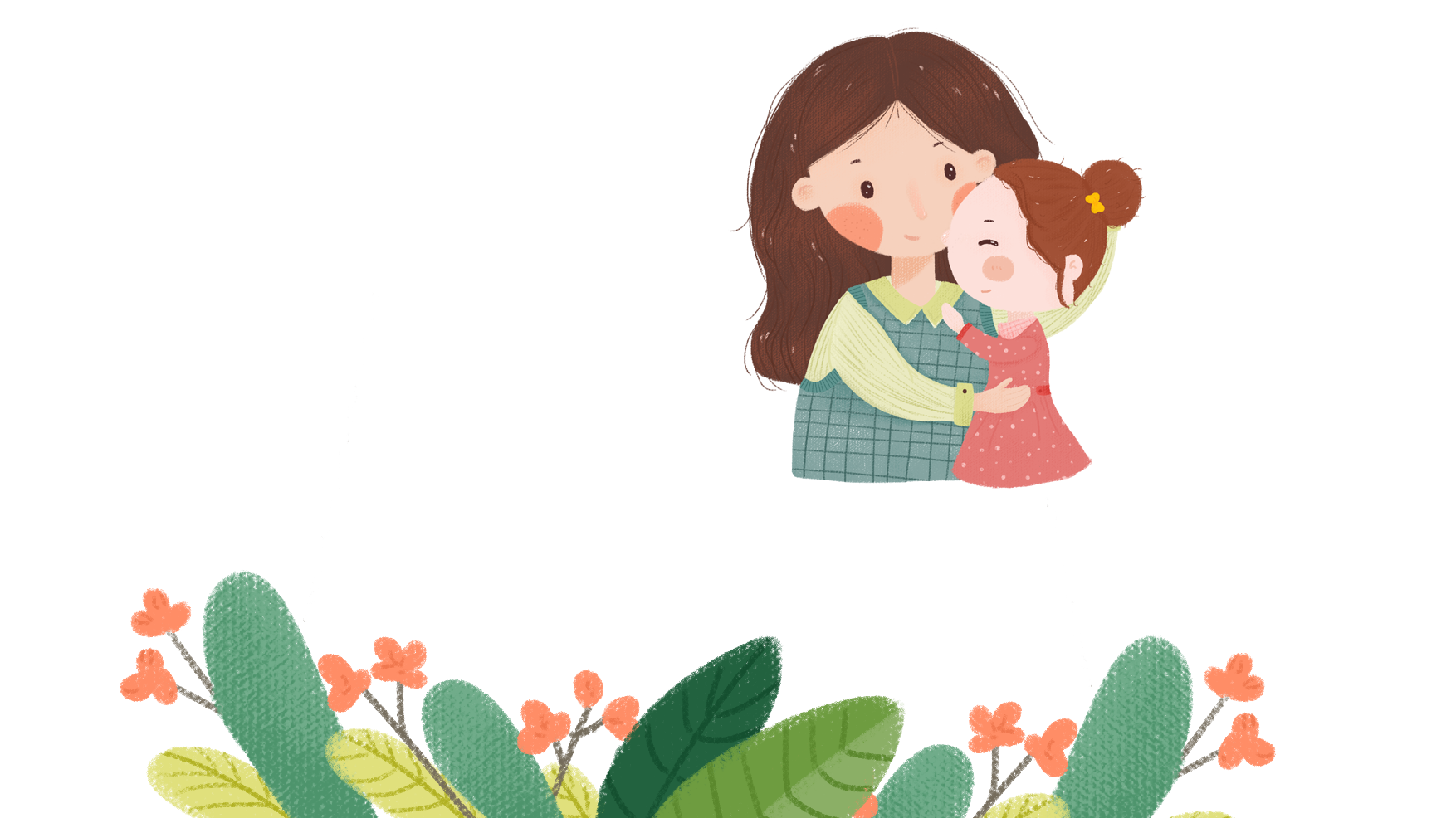 1
Mười lăm
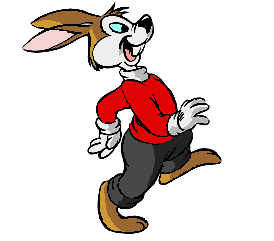 Thỏ tìm 
cà rốt
Hai mươi
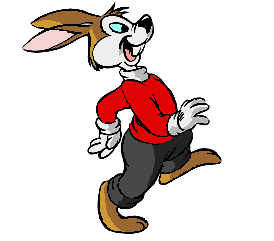 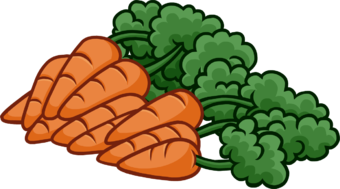 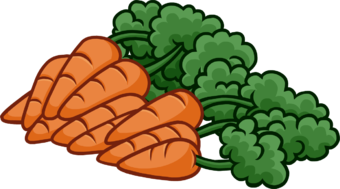 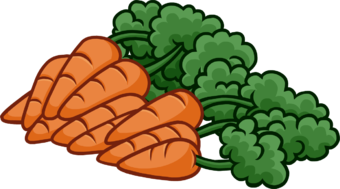 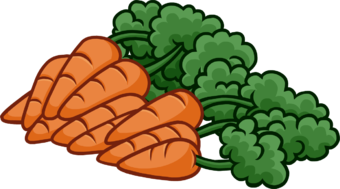 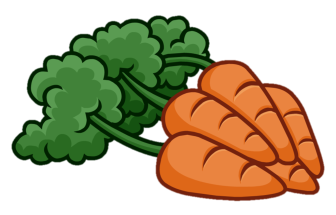 2
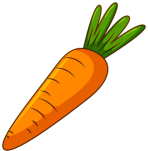 Mười một
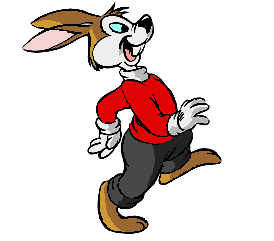 3
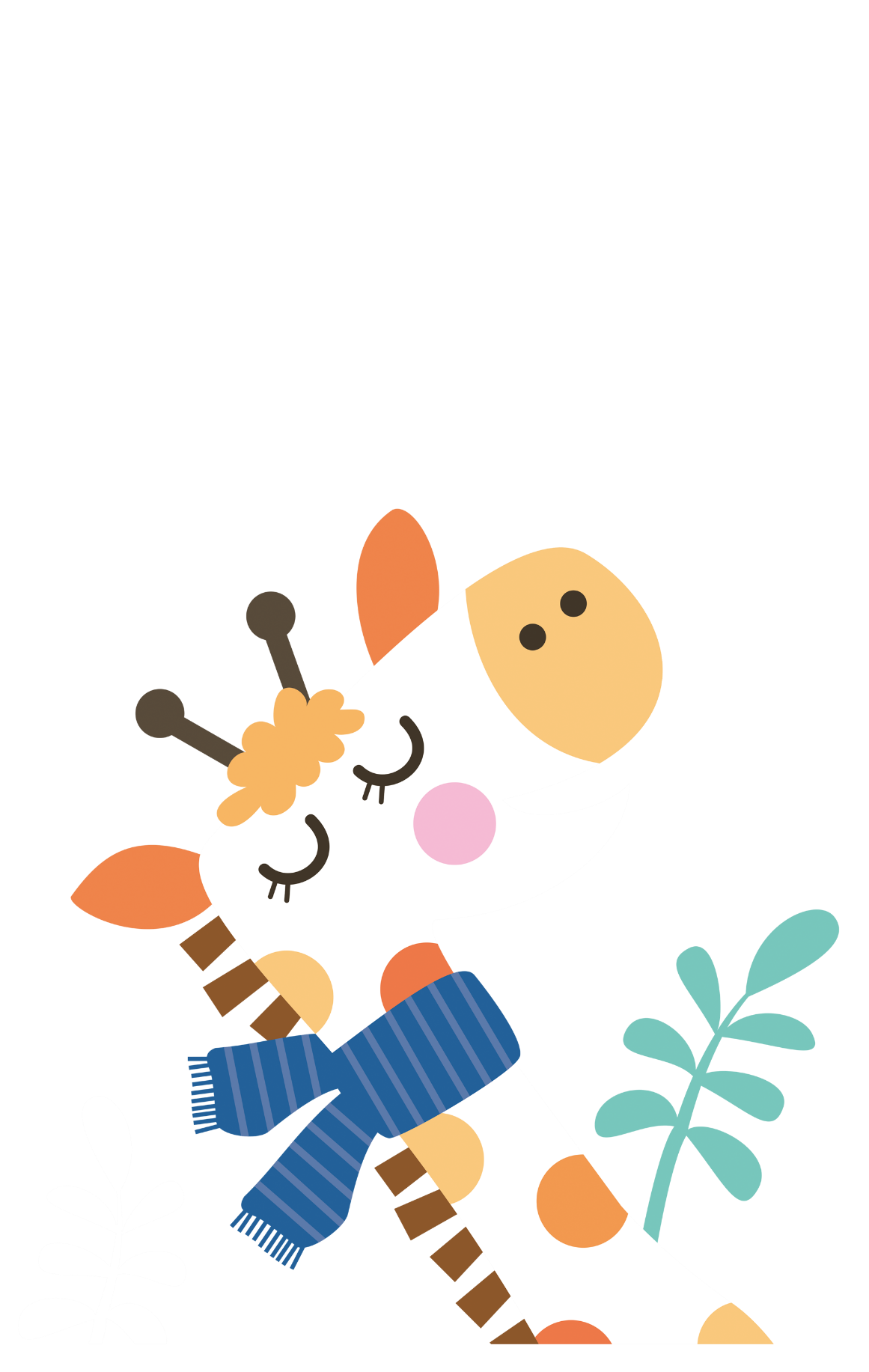 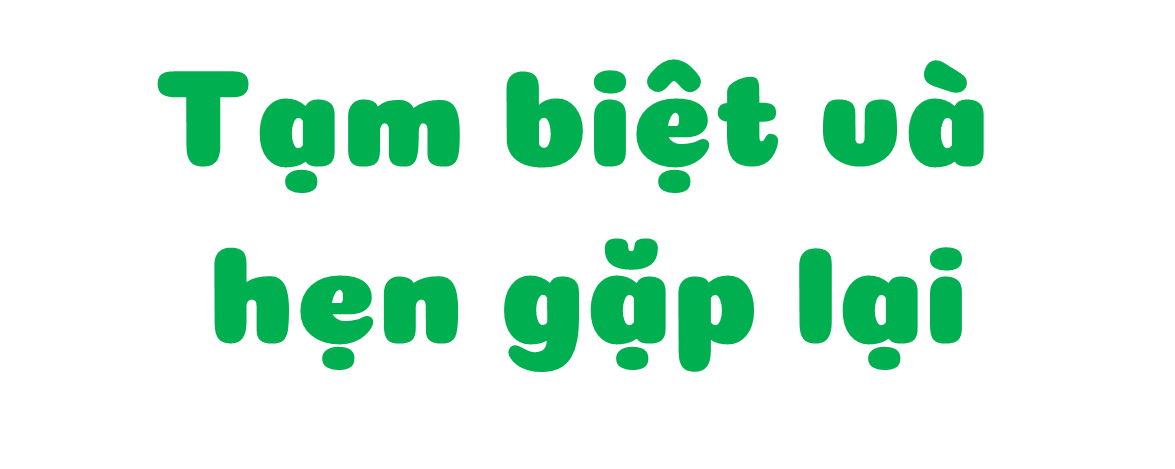 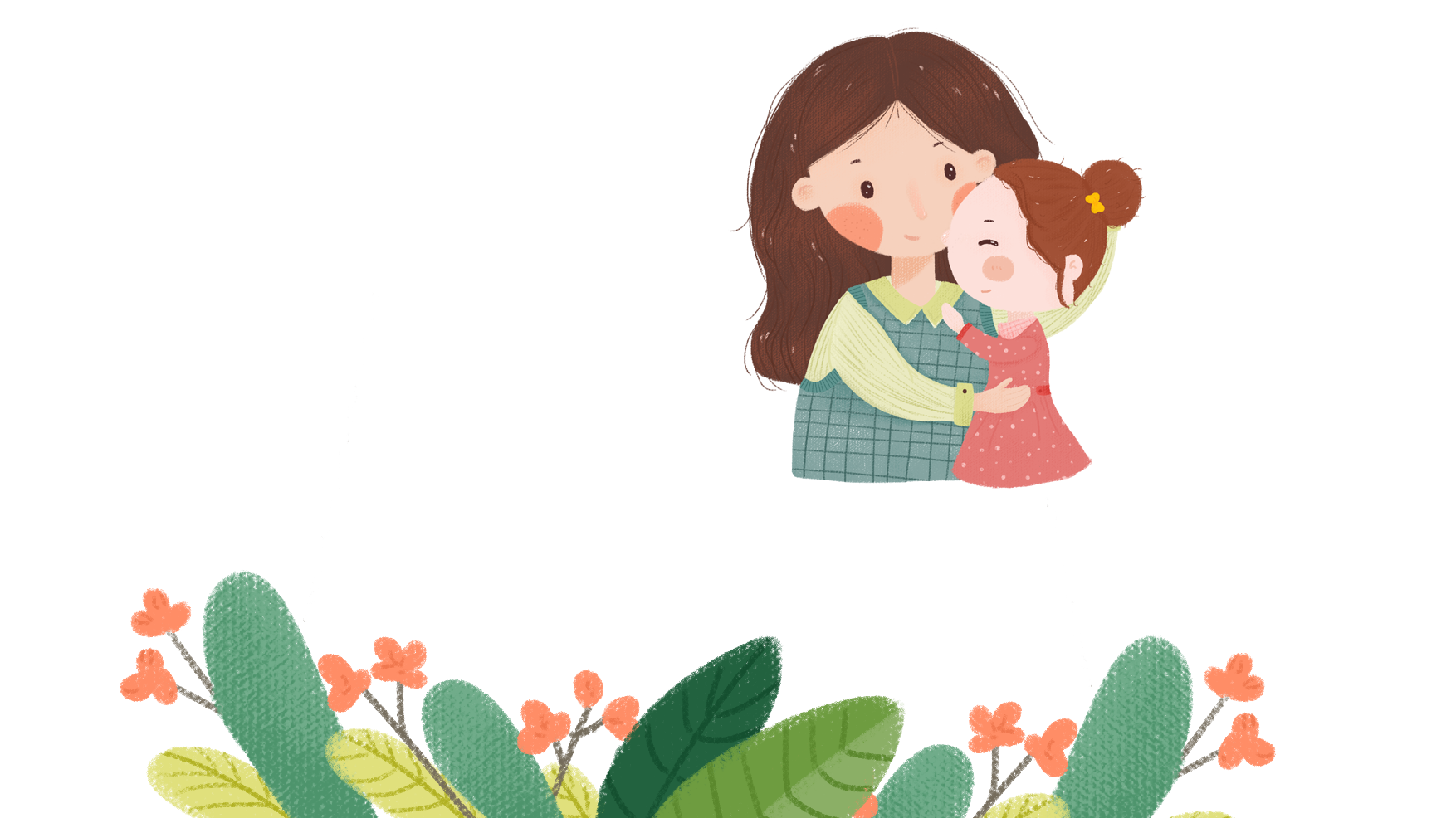 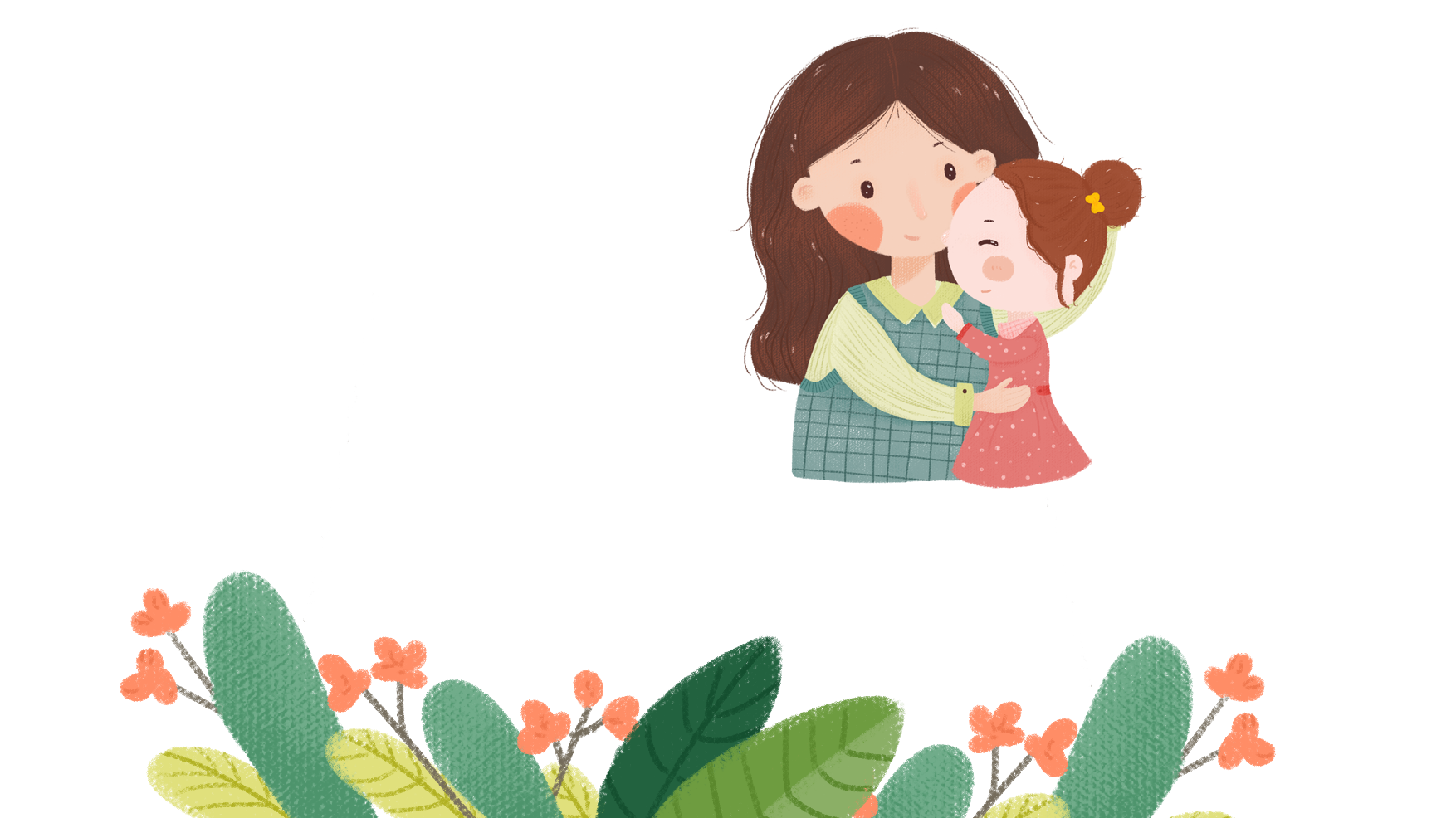